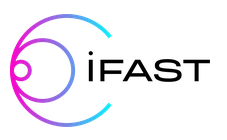 Innovation Fostering in Accelerator Science and Technology
I.FAST Workshop 2022: Beam Diagnostics and Dynamics in Ultra-low Emittance Rings.
Overview of the Longitudinal bunch by bunch Feedback at DAΦNE
Giovanni Franzini
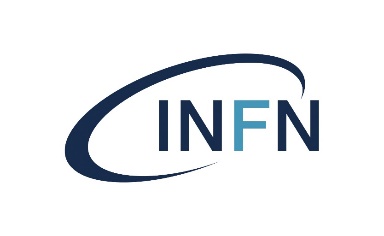 April 27th  2022
LABORATORI NAZIONALI DI FRASCATI
Introduction
DAΦNE is an electron-positron collider in operation at LNF for physics experiments since 1999.
It is composed of an injection system and two rings (~97 m), one per type of beam. 
It operates with (usually) 100 bunches at 510 MeV, with a time interval of 2.7 ns between each other. Typical stored currents are in the range of 1 A / 2 A.
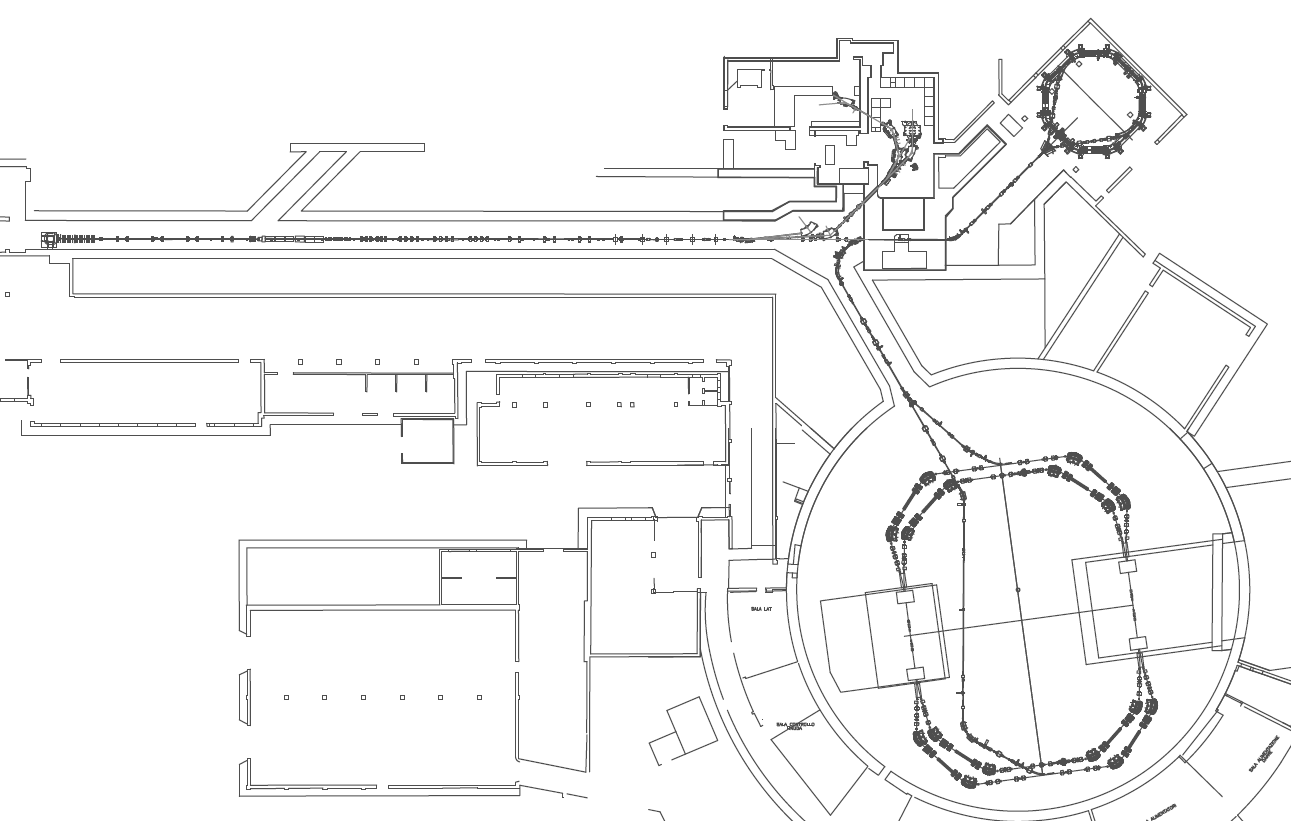 Presently DAFNE is running for the SIDDHARTA-2 apparatus. The latter is being developed in order to perform measurements of kaonic deuterium X-ray transitions to the fundamental level.
LINAC
ACCUMULATOR
e-
e+
DAΦNE
(see: DAFNE Commissioning for SIDDHARTA-2 experiment. C.Milardi et al. EPAC2021, Campinas, Brasil, 1997)
Introduction
Due to the high circulating beam-current and the presence of HOMs in the RF accelerating cavity, longitudinal and transversal coupled-bunch instabilities can severely limit the performance of the machine.
These instabilities grow exponentially with time and can lead to beam loss.
In DAΦNE main rings the combination of high current, low energy and short bunch interval enhances these instabilities.
Origin of Coupled-bunch instabilities:
Oscillatory electric fields (wakefields) excited (mostly) in the RF cavity by the bunches, which interfere with the bunches arriving in the structure afterwards.
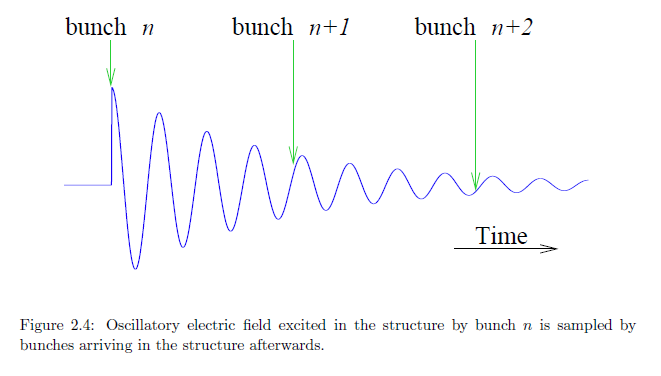 courtesy of D.Teytelman
Feedback Overview
There are a total of six independent feedback systems. 
Two for the longitudinal phase (e+ and e-), 
two for the vertical position  (e+ and e-),
two for the horizontal position (e+ and e-).  

The feedback systems act on a bunch by bunch basis and in real-time. They adjusts the phase (longitudinal feedback), the horizontal and vertical position (transverse feedbacks) independently for each bunch (spaced by 2.7 ns).

In order to do so, at the passage of the nth bunch, each system read the relevant property of it (phase, vertical and horizontal position), elaborates a proper correction signal and applies it to that specific bunch (after few turns).
The general architecture for longitudinal and transversal feedback systems is similar. 
For this presentation, we will focus on the longitudinal feedbacks.
Longitudinal oscillations
Simple case: 
One bunch (considered as a single macro particle) circulating at relativistic speed in a storage ring.
Absence of any kind of perturbation.
No feedback.
Only small energy oscillations.
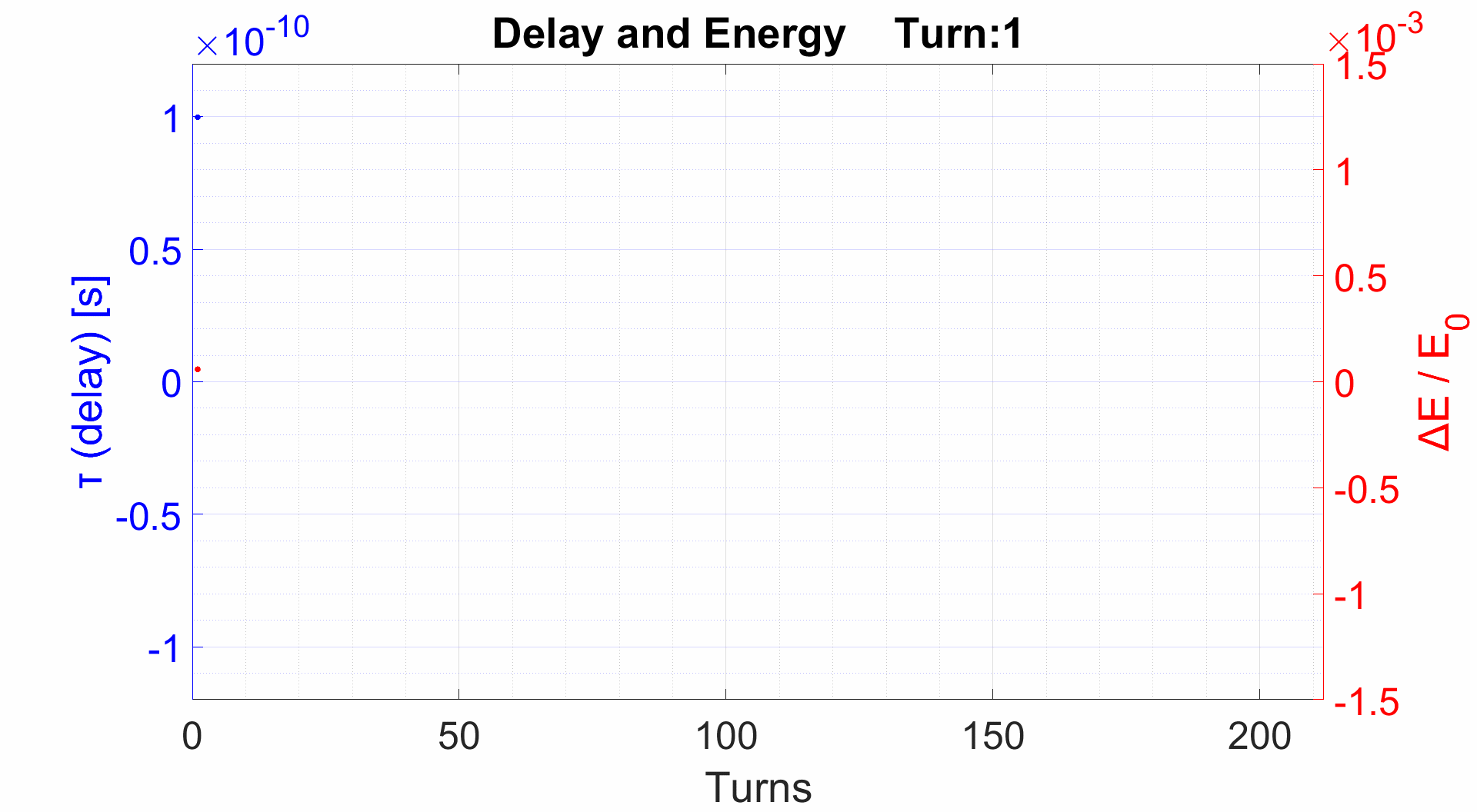 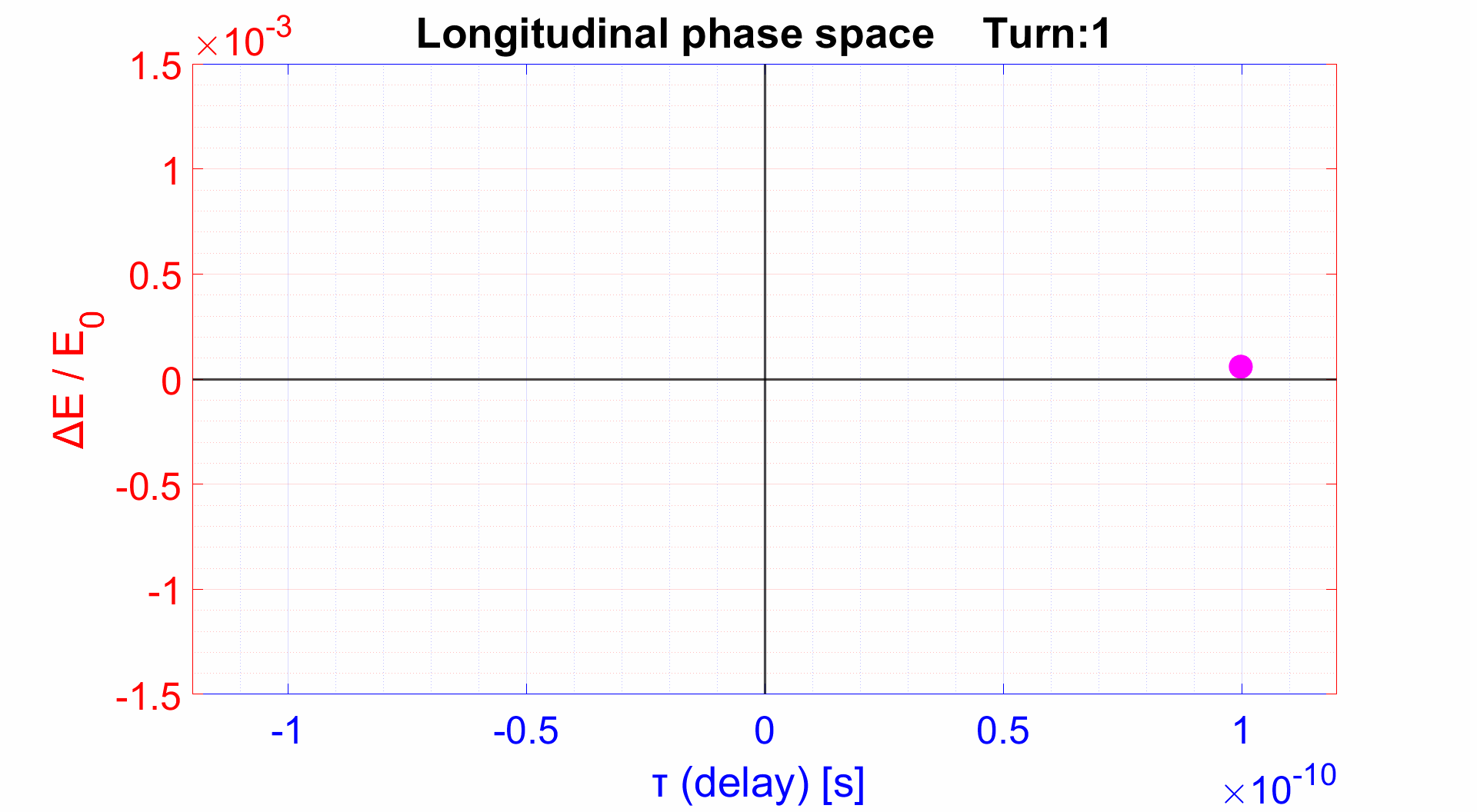 Feedback action
The action of the feedback consists in individual longitudinal kicks to each bunch and for each turn (excluding decimation tecniques).
Each turn and for each bunch:
Delay (phase) is measured.
Correction signal (longitudinal kick) is elaborated.
Longitudinal kick is applied.
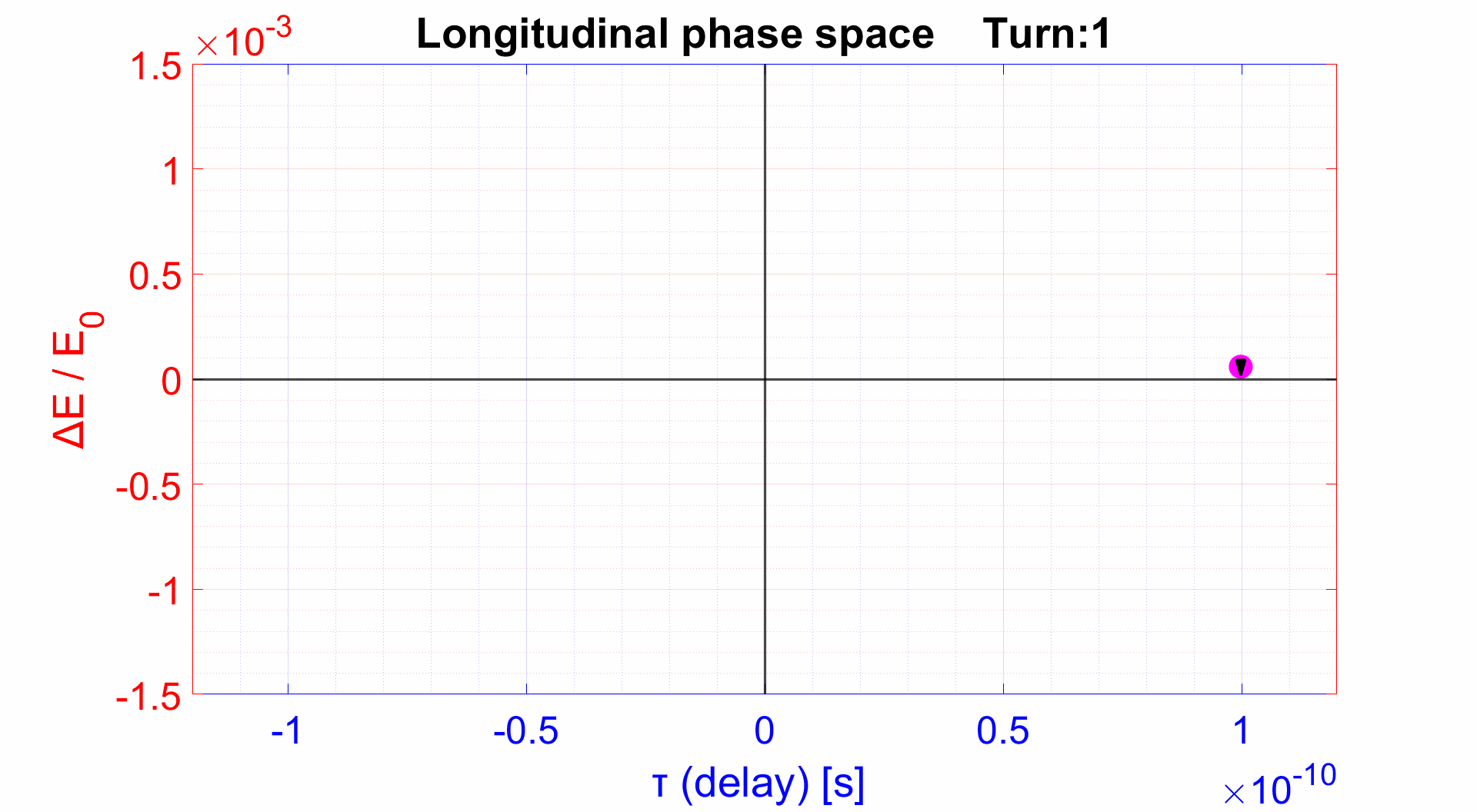 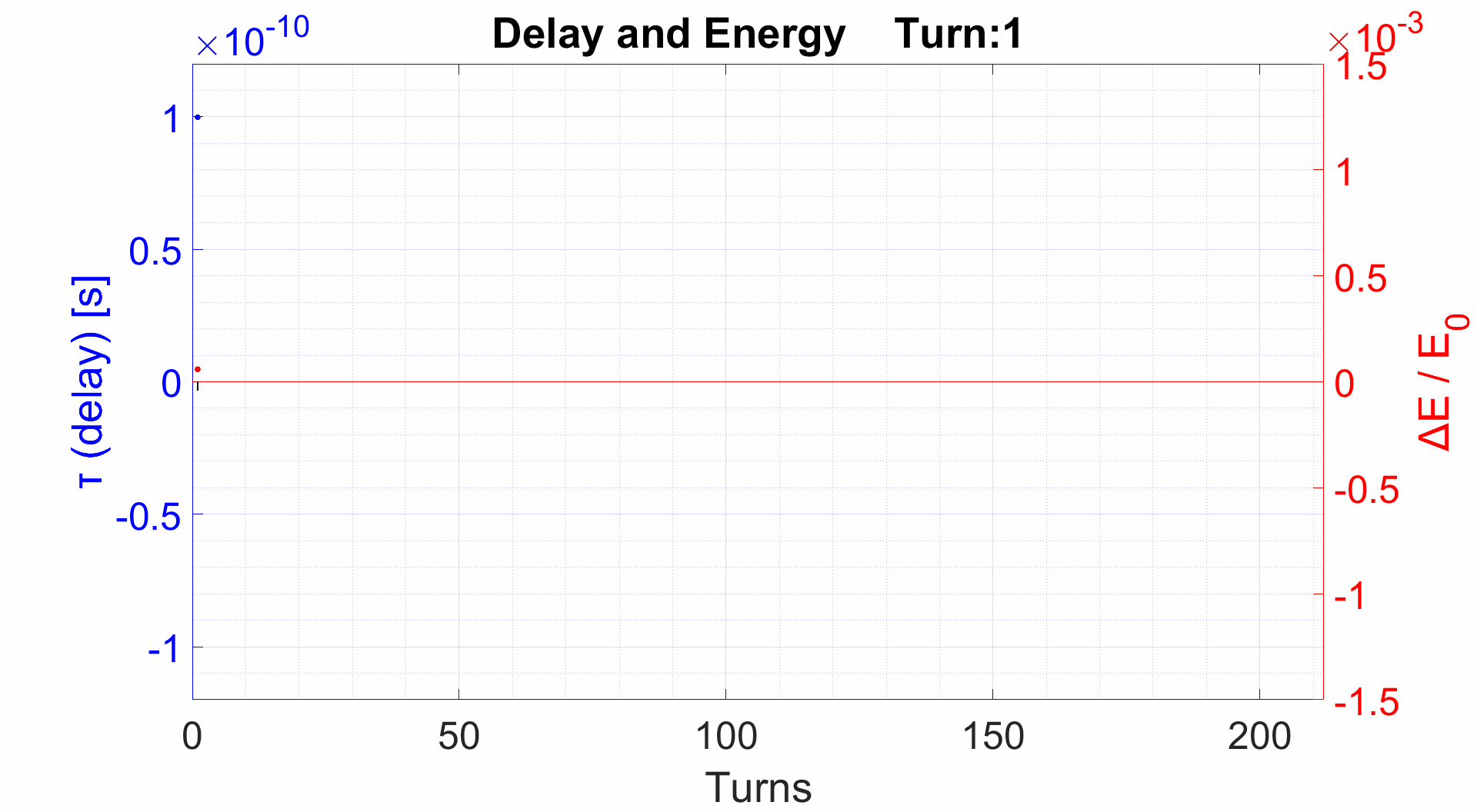 Longitudinal Feedback
1
5
Beam
Kicker
BPM
3
4
2
ADC + 
Digital Processing + 
DAC
RF Amp.
Front-end
Back-end
The longitudinal feedback acts on the phase of the bunches. It applies a correction signal in the form of a longitudinal kick (by means of a RF cavity). 
The four signals (up, down, left, right) of one BPM are summed together and sent to the front-end electronics. 
The front-end electronics “transform” the SUM signal in order to get a signal which is proportional to the phase (delay) of the bunch.
The latter is then digitized and the correction signal is digitally elaborated and converted to analog (DAC).
The back-end electronics “produce” the excitation signal for the kicker, based on the DAC output.
The signal (amplified by RF amp.) is then supplied to the kicker. The latter modifies the bunch energy (by means of a longitudinal kick) with the aim of restoring the bunch synchronous phase.
Broad-band Button BPM
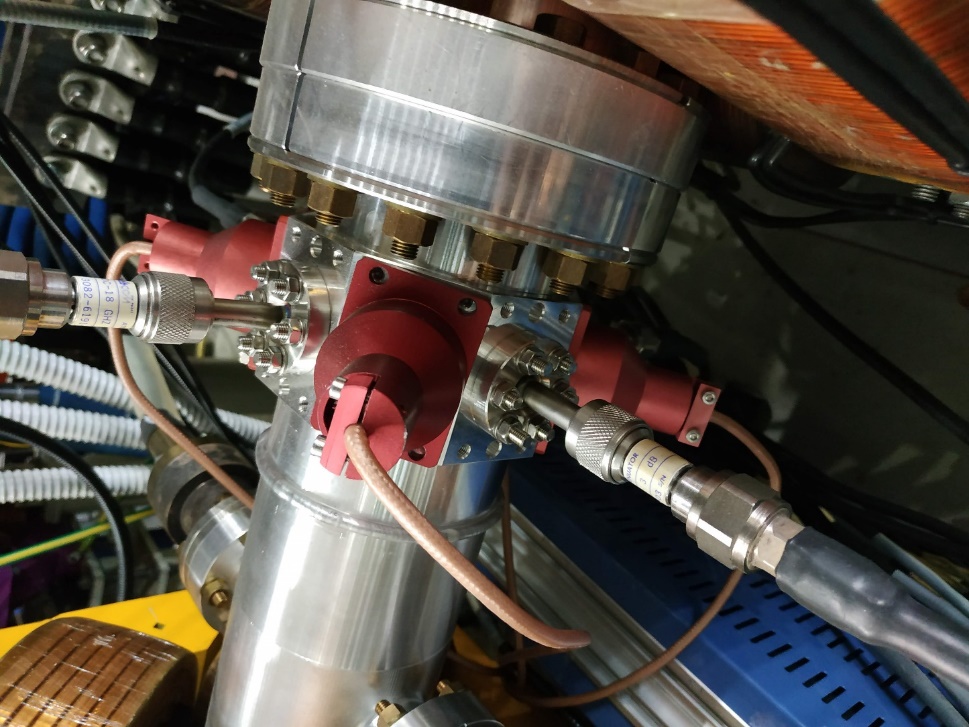 Beam
Kicker
BPM
ADC + Digital Processing DAC
Back-end
RF Amp.
Front-end
Up
PW Combiner
Ext
Int
BPM
To the front-end
PW Combiner
Down
PW Combiner
The BPM used in the feedback are specifically designed for it:
Transfer Impedance is ~0.5 Ω (higher than the ordinary BPM in the same section) and sufficiently flat at the working frequencies.
Negligible effects on the beam.
(see: DAFNE broad-band button electrodes. F.Marcellini, M.Serio, A.Stella, M.Zobov. Nuclear Instruments & Methods in Physics Research, 1997)
DIMTEL FBE 368L (Front-end)
Longitudinal
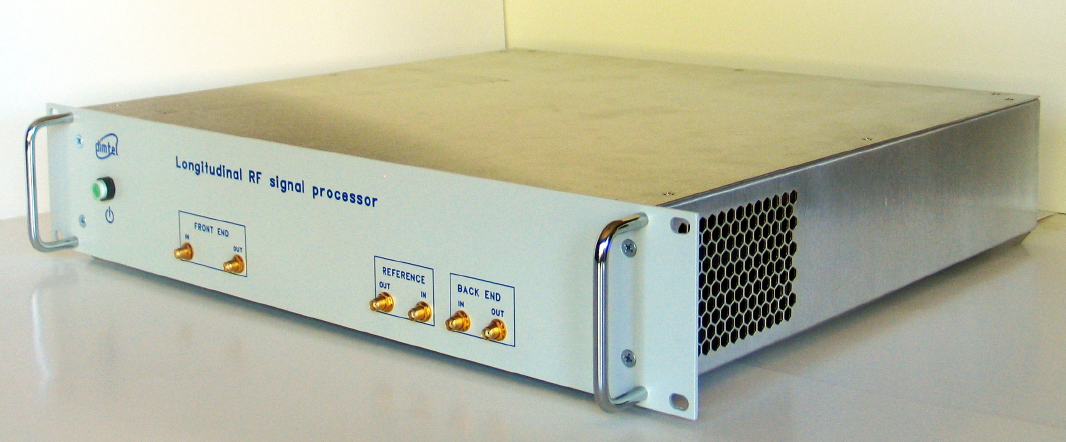 Beam
Kicker
BPM
ADC +Digital Processing DAC
Back-end
RF Amp.
Front-end
The Front-end main functionality is to transform the phase of the BPM signals into an amplitude signal (to be digitized later on).
Variable attenuator
Mixer
Low passFilter
Two-cycle comb filter
From BPM(SUM signal)
Amp.
To ADC
FrequencyMultiplier x4
frf
Phase shifter
Variable attenuator and phase shifters values are controllable via software.
DIMTEL FBE 368L (Front-end)
Variable attenuator
Mixer
S
Low passFilter
Two-cycle comb filter
From BPM(SUM signal)
Amp.
To ADC
FrequencyMultiplier x4
frf
Phase shifter
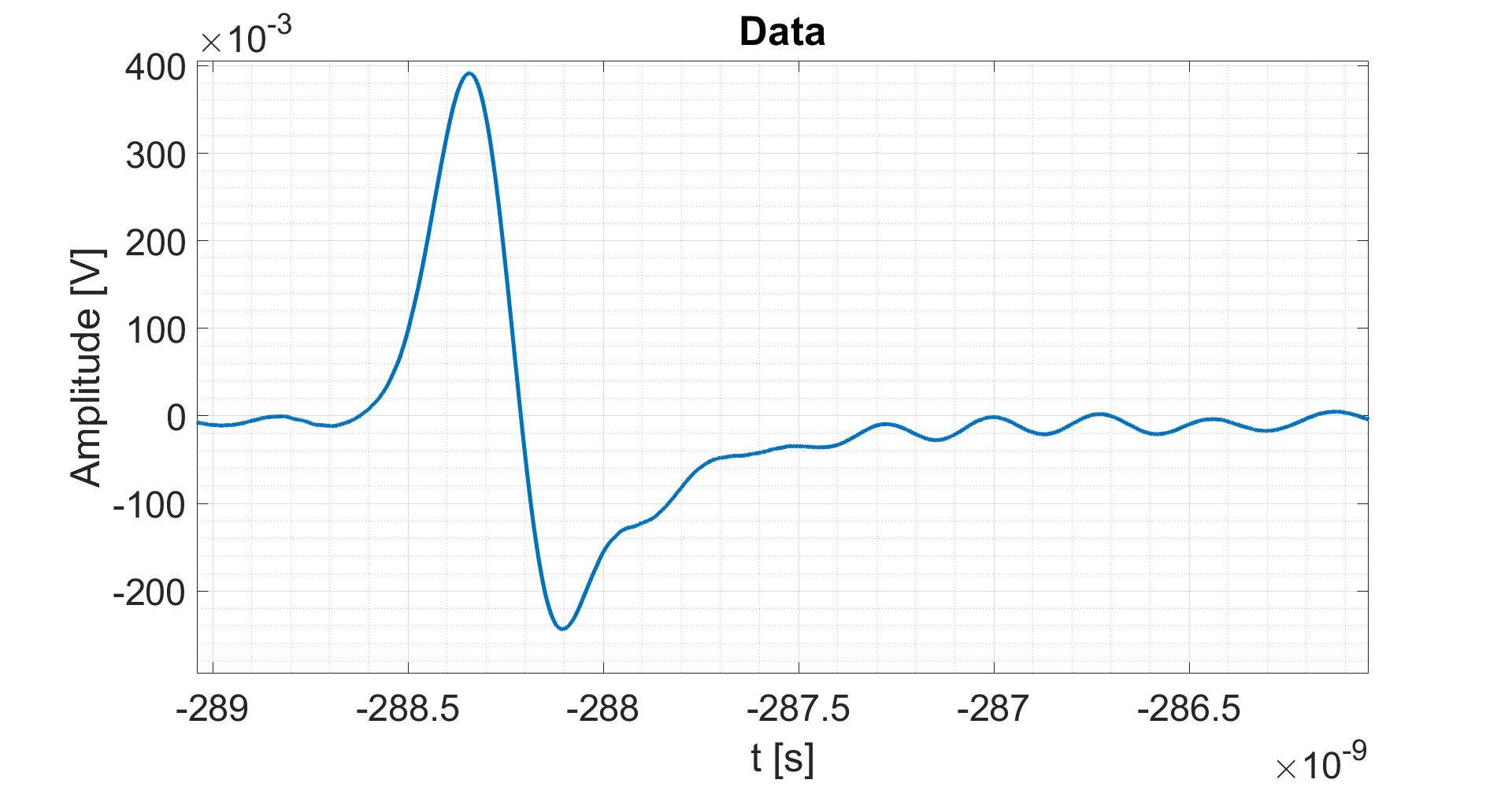 S
DIMTEL FBE 368L (Front-end)
Variable attenuator
Mixer
1
Low passFilter
Two-cycle comb filter
From BPM(SUM signal)
Amp.
To ADC
2
FrequencyMultiplier x4
frf
Phase shifter
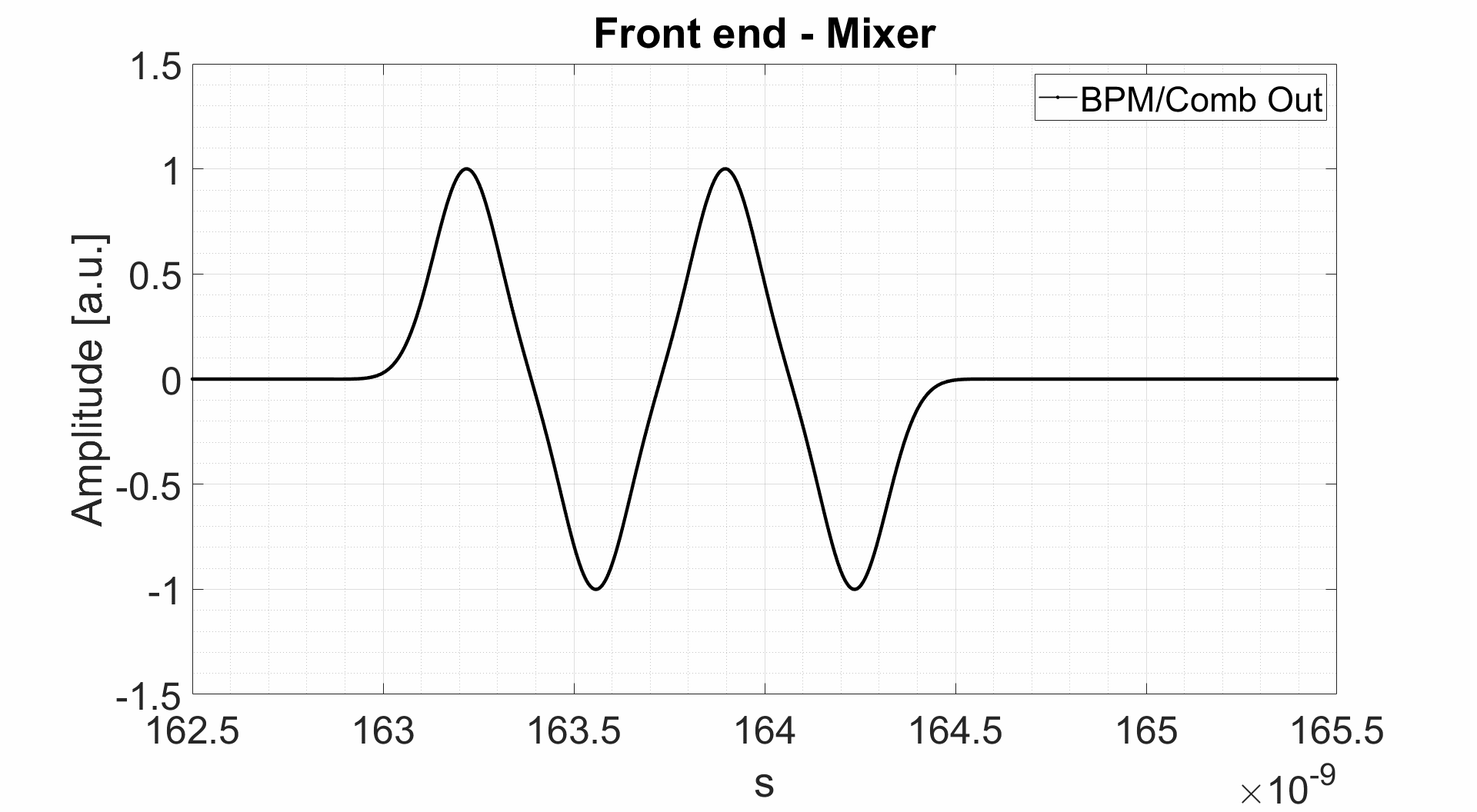 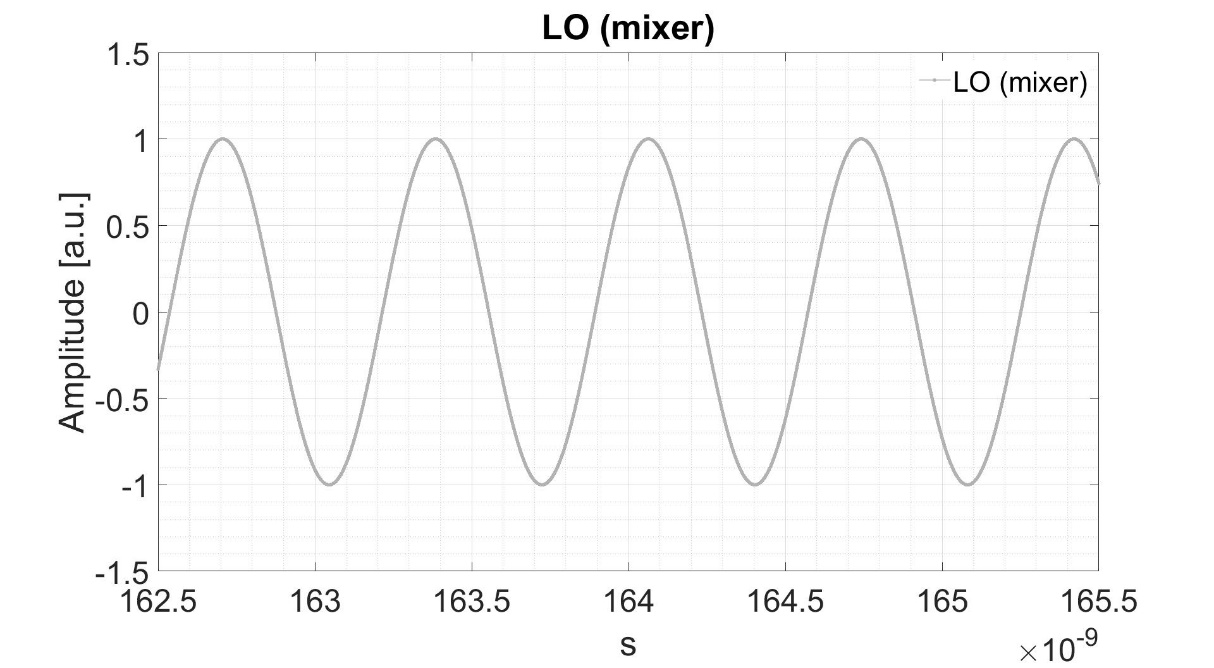 2
1
2
Trf = 2.71ns
DIMTEL FBE 368L (Front-end)
Variable attenuator
Mixer
3
1
Low passFilter
Two-cycle comb filter
From BPM(SUM signal)
Amp.
To ADC
2
FrequencyMultiplier x4
frf
Phase shifter
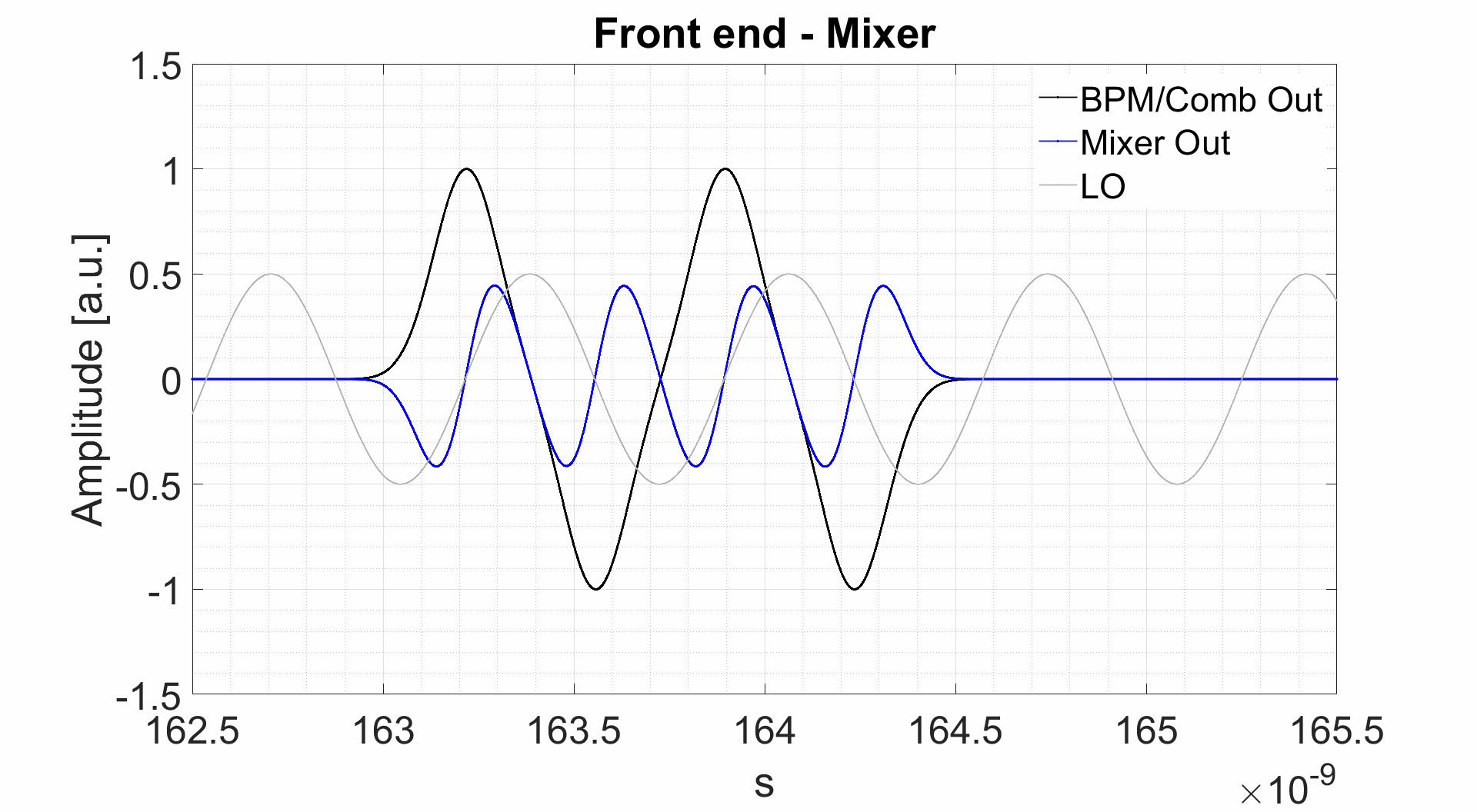 1
2
3
Trf = 2.71ns
DIMTEL FBE 368L (Front-end)
Variable attenuator
Mixer
3
4
Low passFilter
Two-cycle comb filter
From BPM(SUM signal)
Amp.
To ADC
FrequencyMultiplier x4
frf
Phase shifter
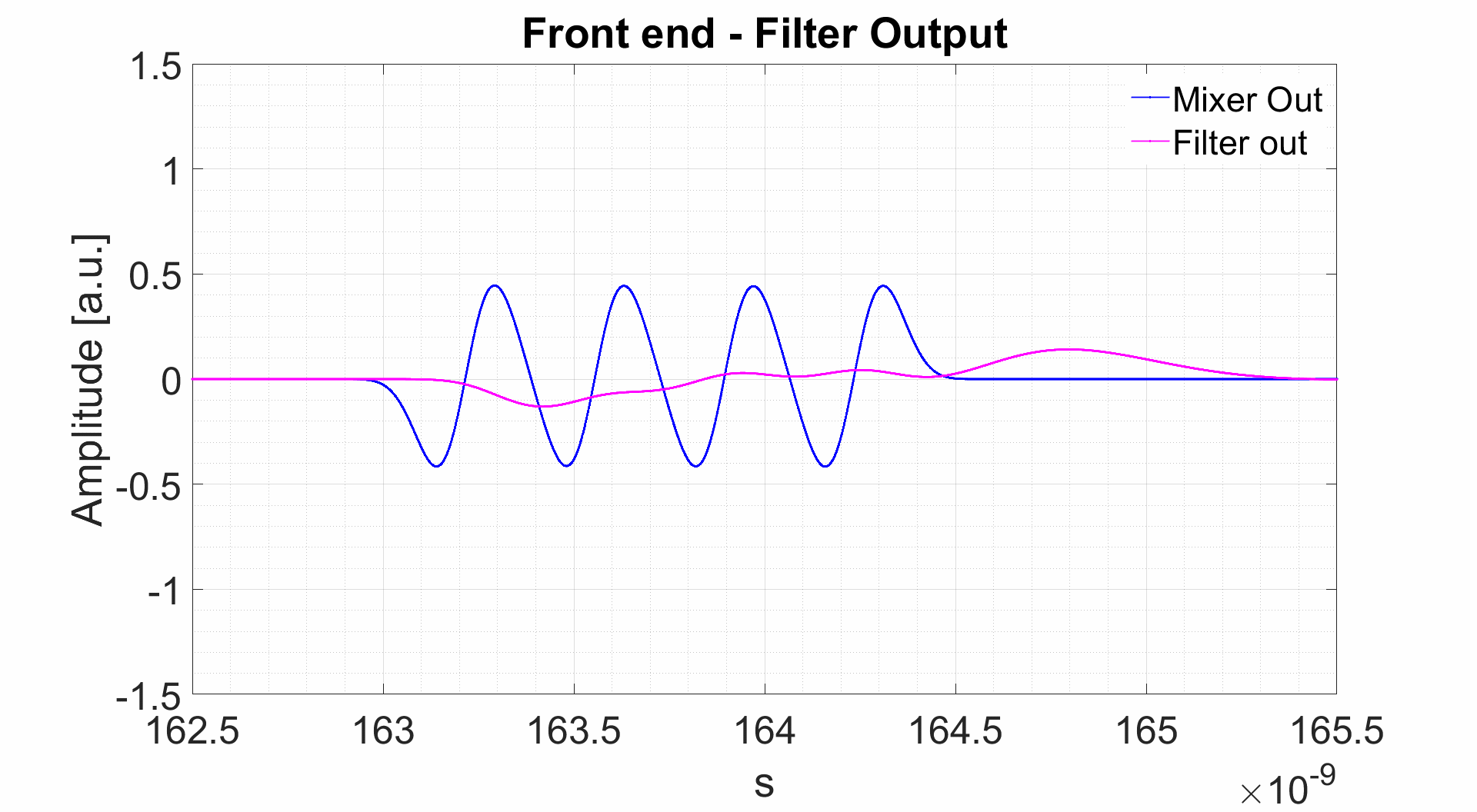 Bessel 4th ord. Low Pass Filter with fcut=1,1 GHz (~3·frf).

The output pulse should not last more than Trf = 2.71 ns, otherwise crosstalk between bunches will appear, degrading the feedback performances.
4
3
Trf = 2.71ns
DIMTEL FBE 368L (Front-end)
Variable attenuator
Mixer
Low passFilter
Two-cycle comb filter
From BPM(SUM signal)
Amp.
To ADC
FrequencyMultiplier x4
frf
Phase shifter
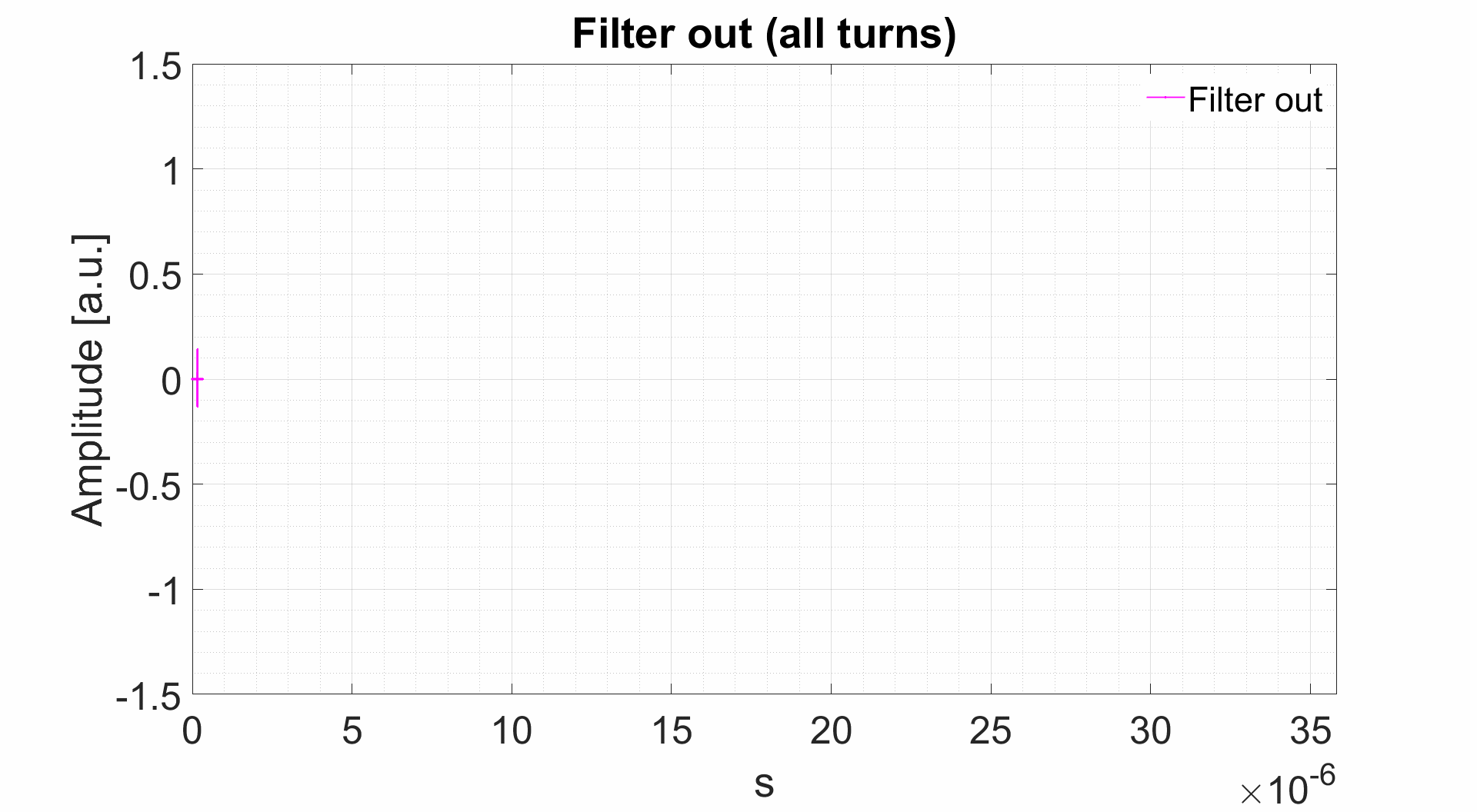 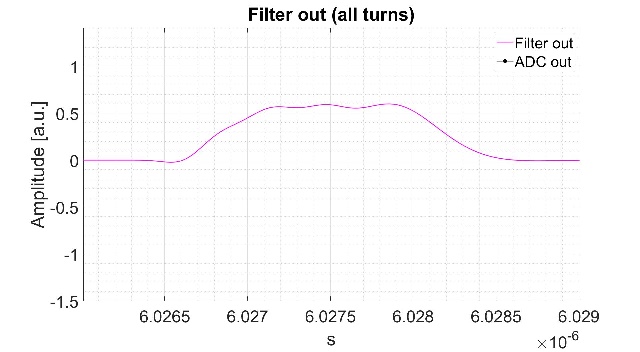 Trf = 2.71ns
- One bunch for 110 machine turns. 
- fsync. = 28.7 kHz
- Decimation (ADC) = 6
Tsync = 34.8 μs
DIMTEL iGP-120F
Longitudinal
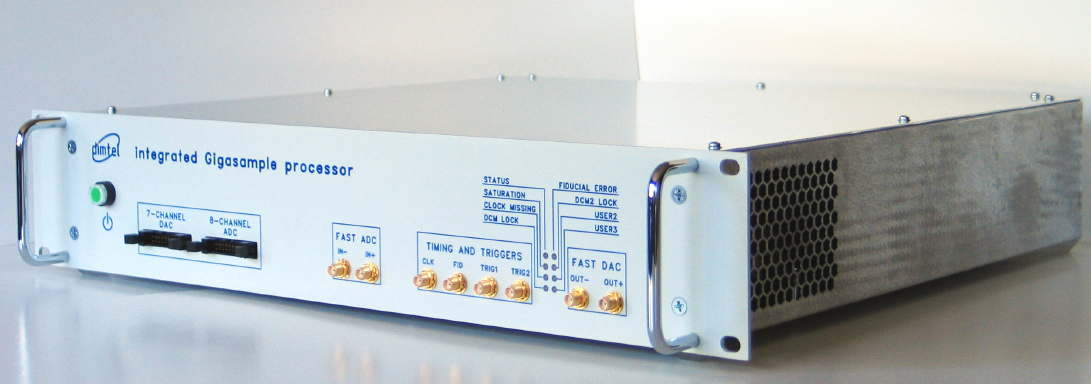 Beam
Kicker
BPM
ADC + Digital Processing DAC
Back-end
RF Amp.
Front-end
It represents the core of the system. It elaborates the correction signal, based on the phase measurements.
Block Diagram
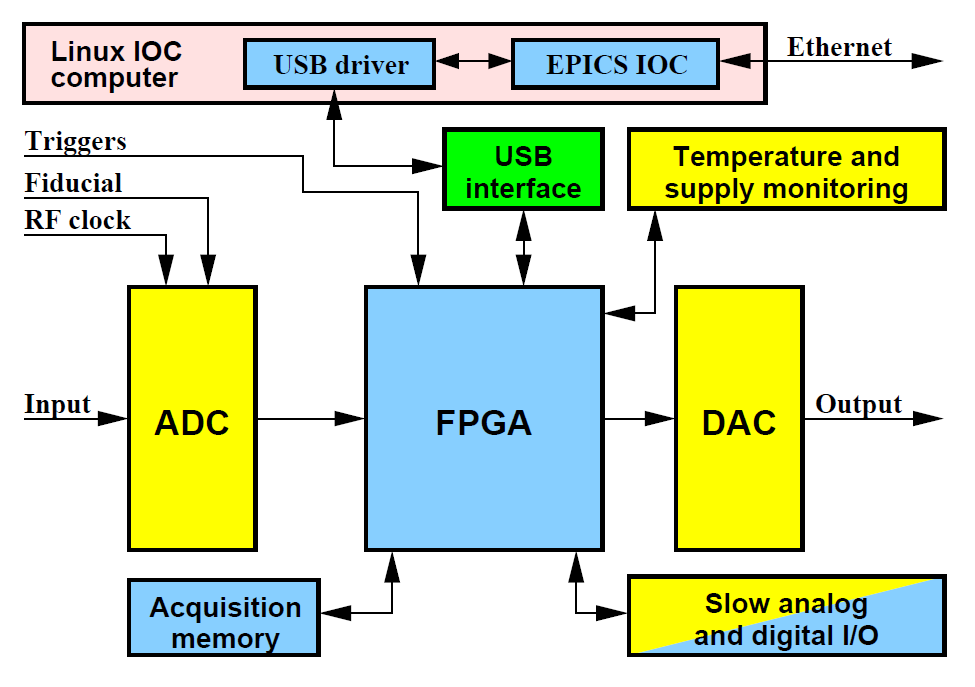 All the parameters and functionalities are controllable via software.
DIMTEL iGP-120F
Longitudinal
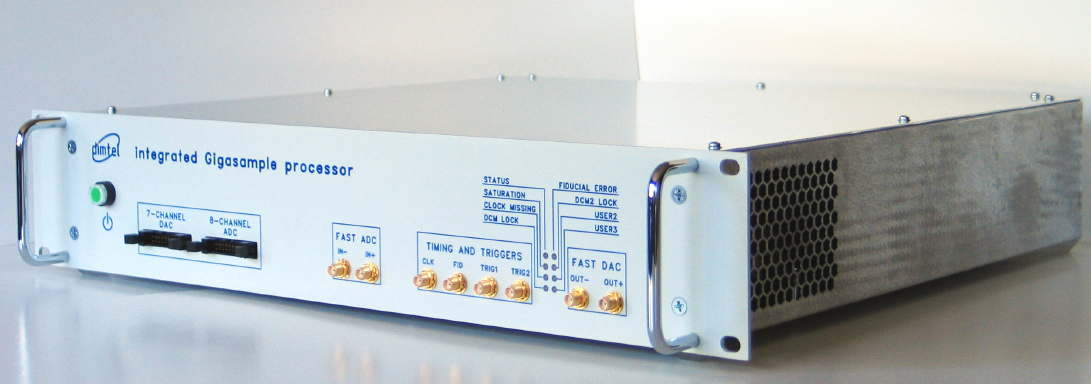 Beam
Kicker
BPM
3
2
1
ADC + Digital Processing DAC
Back-end
RF Amp.
Front-end
By means of a sinusoidal digital filters (16 taps), we obtain the correction signal for the n-th bunch. In first approximation, the filter applies a gain (user-selectable) and a phase shift of -π/2 to the digitized signal.
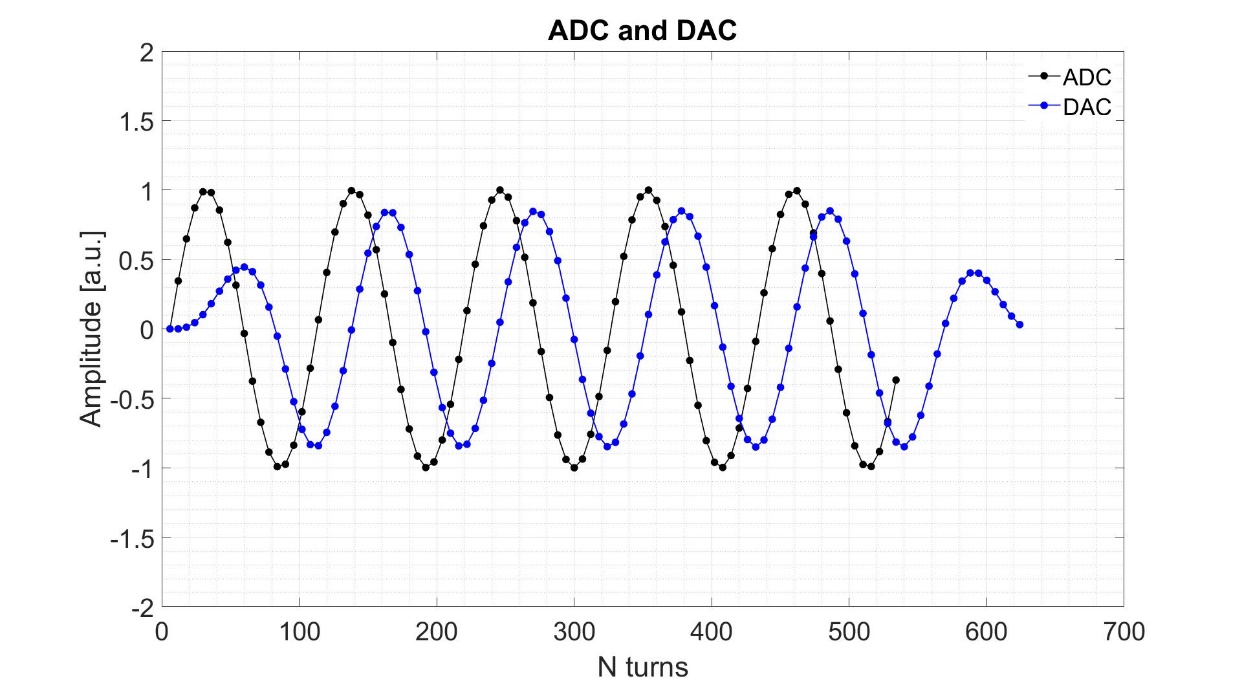 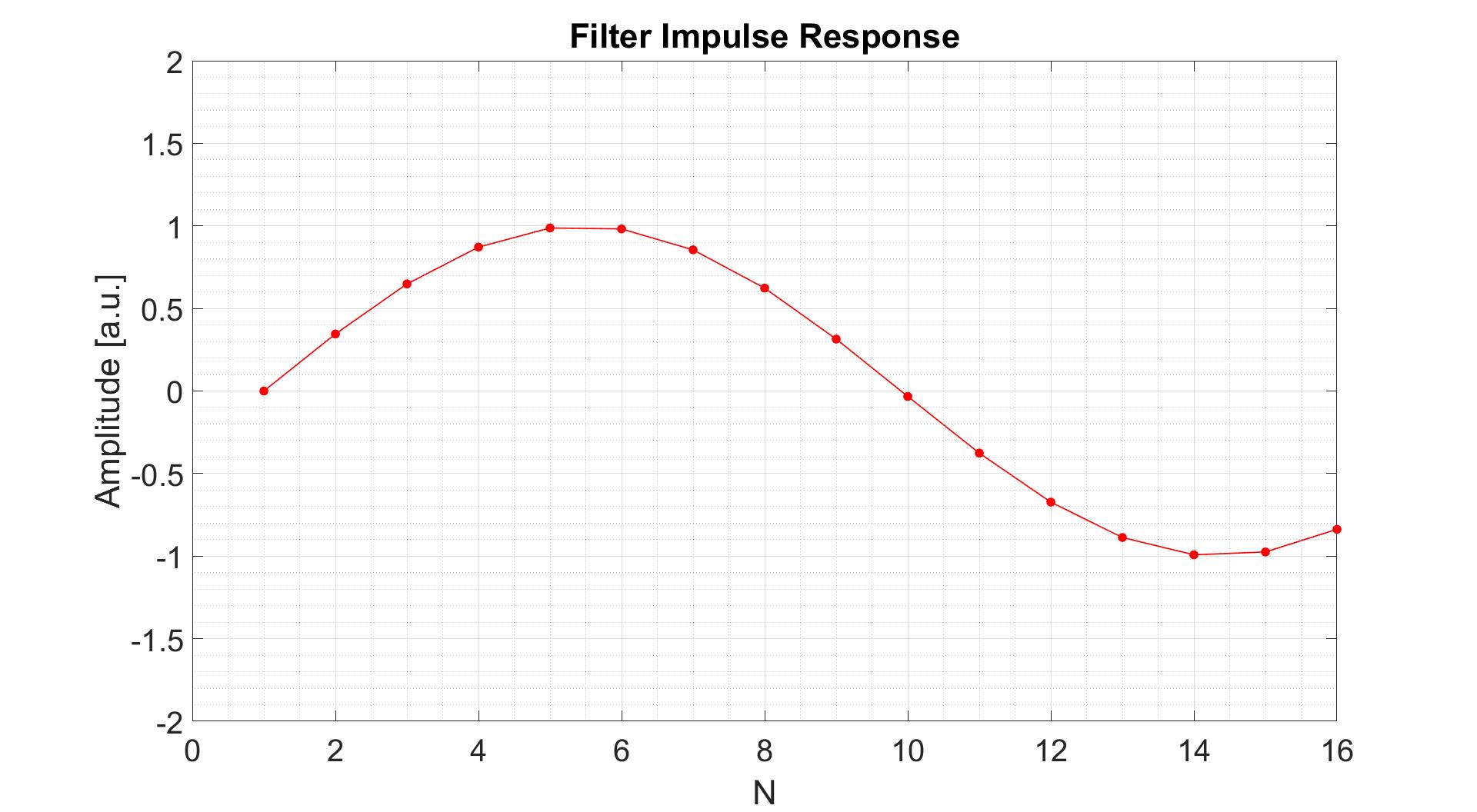 1
3
2
Dafne Long. Feedback (back-end)
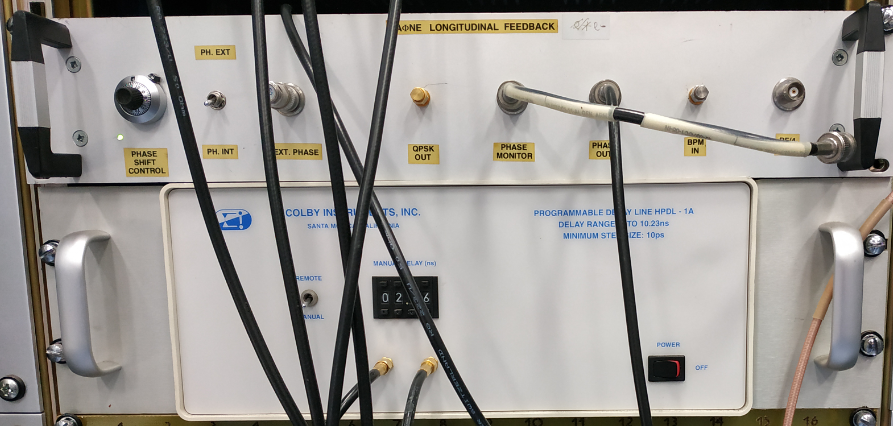 Longitudinal
Beam
Kicker
BPM
ADC + Digital Processing DAC
Back-end
RF Amp.
Front-end
The back-end main functionalities are: 
to produce an excitation signal for the Kicker, based on the output of the DAC. 
To adjust the signal delay in order to synchronize the passage of the bunches with the “correction kick” (by means of a Programmable Delay Line).
Mixer
Progr.DELAY
RFAmp
From DAC
Kicker
Beam
QPSK3.25 * frf
frf
Back-end
Longitudinal Feedback Back-end
Mixer
1
4
3
Progr.DELAY
RFAmp
From DAC
Kicker
Beam
2
QPSK3.25 * frf
frf
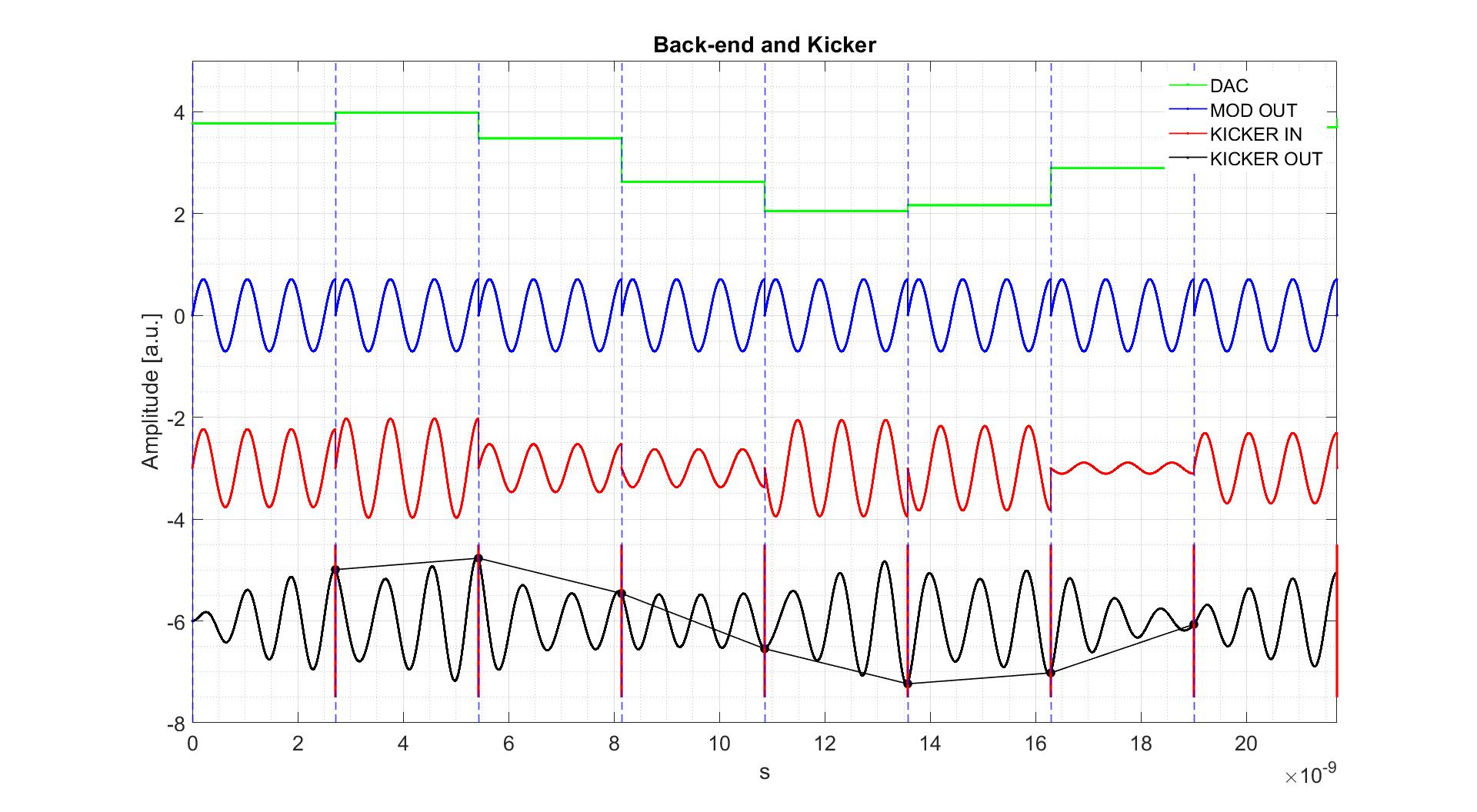 Trf = 2.71ns
1
2
3
4
Longitudinal Feedback Back-end
Mixer
2
1
Progr.DELAY
RFAmp
From DAC)
Kicker
Beam
QPSK3.25 * frf
frf
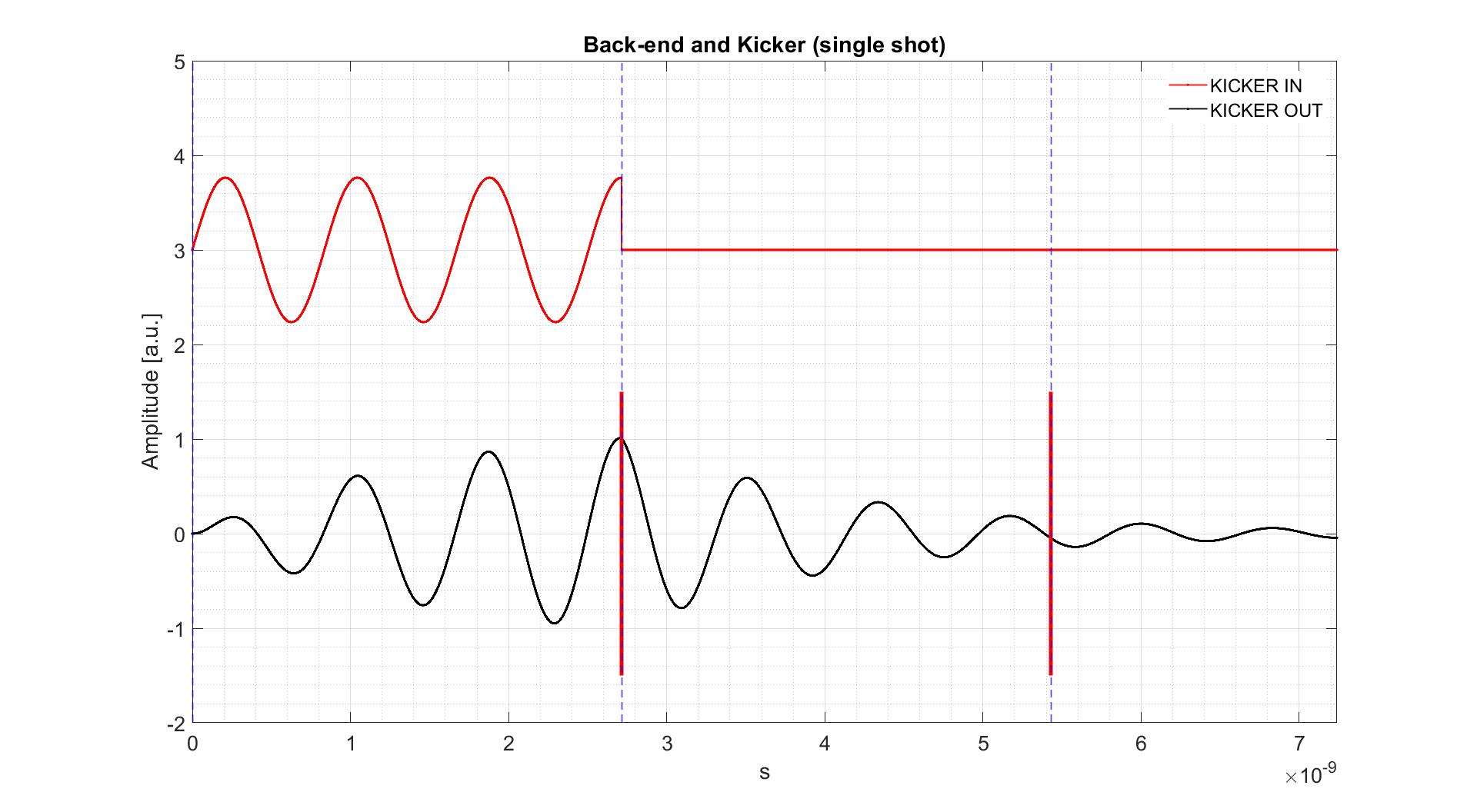 Trf = 2.71ns
1
2
Longitudinal Feedback Kicker
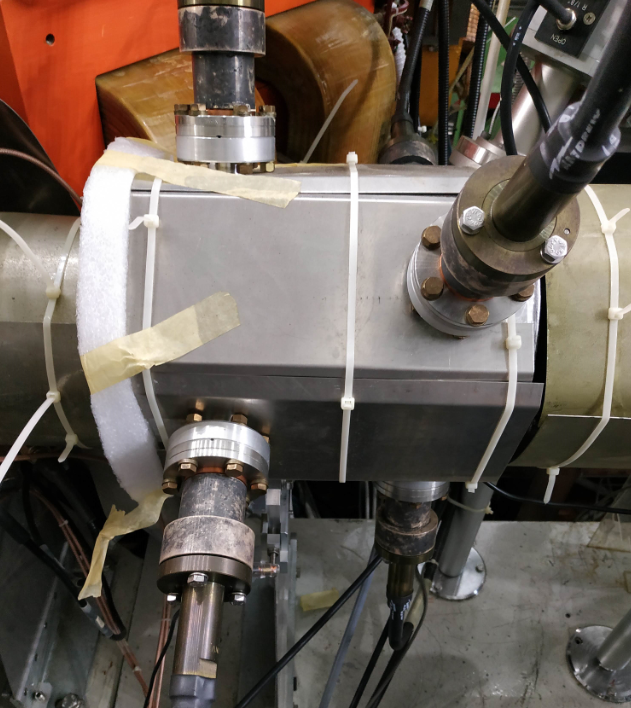 Longitudinal
Beam
Kicker
BPM
ADC + Digital Processing DAC
Back-end
RF Amp.
Front-end
Transmission coefficient
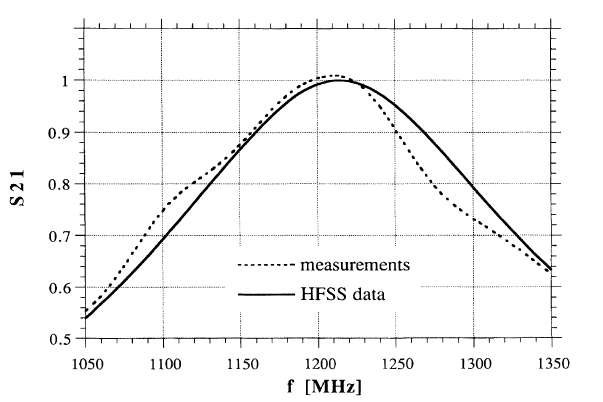 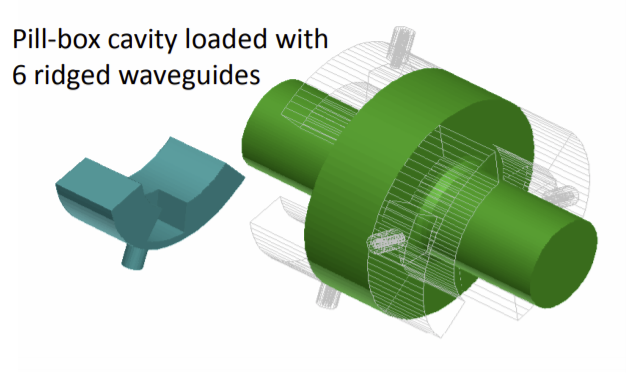 Courtesy of F.Marcellini
TM010 (main mode):
Res. Frequency = 3.25 x frf (~1.2 GHz)
BW ~­220 MHz
(see: A Waveguide overloaded Cavity as Longitudinal Kicker for the DAFNE Bunch-by-bunch feedback system. R.Boni, A.Gallo, A.Ghigo, F.Marcellini, M.Serio, M.Zobov. Particle Accelerators, 1996, Vol.52, pp 95-113)
Instabilities measurements
Beam Spectrum
In order to observe beam instabilities during operations, beam spectrum is measured from the combination of signals (Vup - Vdown) + (Vleft - Vright) from one BPM. The latter is in first approximation a Dirac comb.
Instabilities will appear as side bands on every harmonic. 
Longitudinal instabilities will appear as phase modulations of the beam spectrum with a frequency dependent on synchrotron tune.
Transversal instabilities will appear as amplitude modulation of the beam spectrum with a frequency dependent on the horizontal and vertical tunes.
This will measure the spectrum of all the bunches combined, but it is also possible to measure the spectrum of single bunches, by utilizing the DIMTEL signal processor used for the feedbacks.
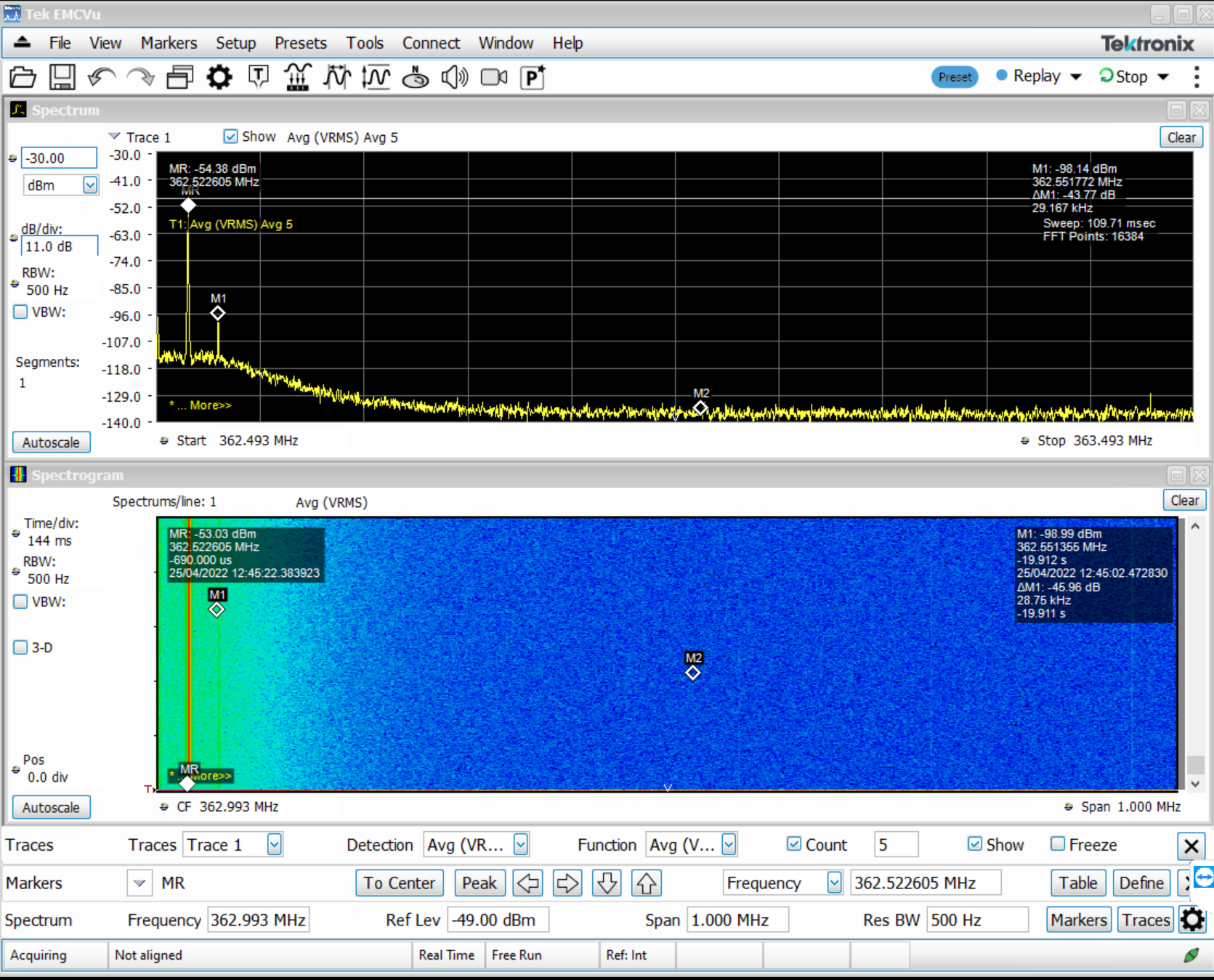 118th harmonic of revolution frequency (118 x 3.07 MHz)
Longitudinal instability (synchrotron oscillations frequency: 28 kHz from the harmonic)
Example of beam spectrum with Positron beam (100 bunches) with Iavg = 150 mA. Long. feedback turned off.
Characterizing instabilities
In order to characterize beam instabilities the following method is applied (developed at SLAC):
While beam is circulating, upon some trigger, feedback is turned off.
Instabilities during this time will grow. Phase and position of each bunch is recorded.
Feedback is turned on after an adjustable time window, in order to avoid beam loss.
By performing this type of measurement, it is possible to characterize instabilities (which modes are predominant, how quick the instabilities rise) and how well the feedback (once turned on) will damp them.
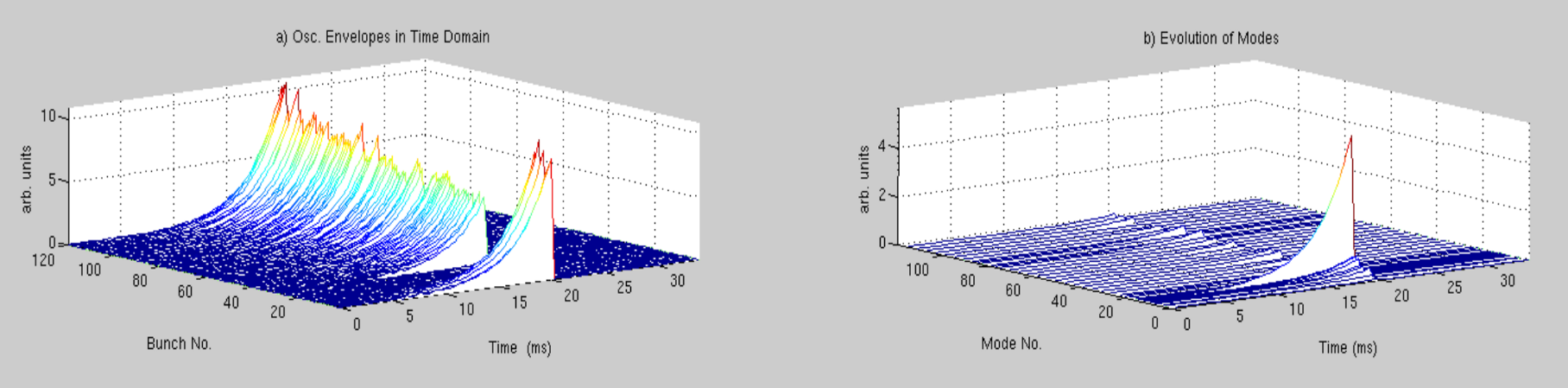 An example of the measurement performed with the longitudinal feedback on positron beam (100 bunches) with Iavg = 730 mA
Mode 13 predominant
Conclusions
The feedback system (the longitudinal in particular) is extremely important to DAΦNE operations. Without it, bunch-coupling effects limit the maximum current stored in the rings to few hundreds of mA. By using the feedback systems it is possible to reach 1A / 2A (range of currents used currently).
The feedback system was constantly updated and maintained during the long DAΦNE operations (~22 years), by implementing new hardware, software and by reconfiguring it.
A measurement campaign is on going on the signals involved in the system (e.g. the BPM output) in order to evaluate and minimize any possible source of noise and interferences, which could degrade the system performances.
Thank you for your attention!
Spares
Spares
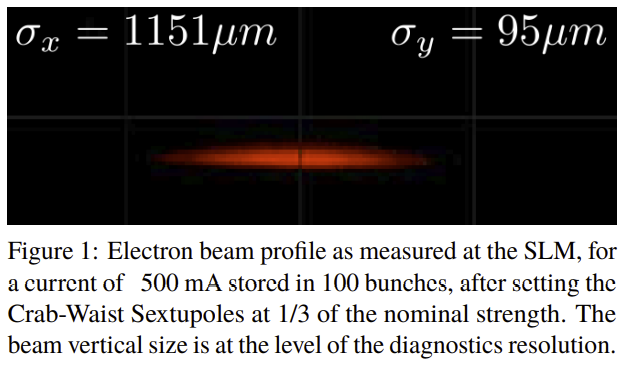 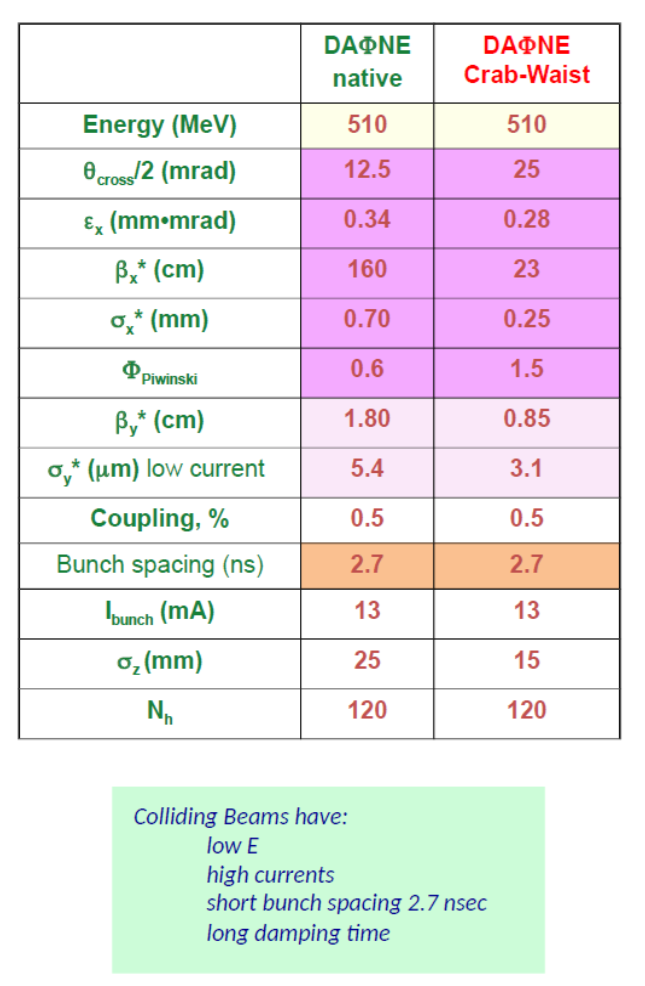 Longitudinal oscillations
Simple case: 
One bunch (considered as a single macro particle) circulating at relativistic speed in a storage ring.
Absence of any kind of perturbation.
No feedback.
Only small energy oscillations.
The delay of a particle t, referred to the synchronous particle is governed by the following damped harmonic oscillator equation:
ωs is the synchrotron oscillation angular frequency.
dr is the synchrotron radiation damping rate.
with
Longitudinal oscillations
(for dr<<ωs)
A and Θ0 depend on the initial conditions.
Similarly for ΔΕ/E0:
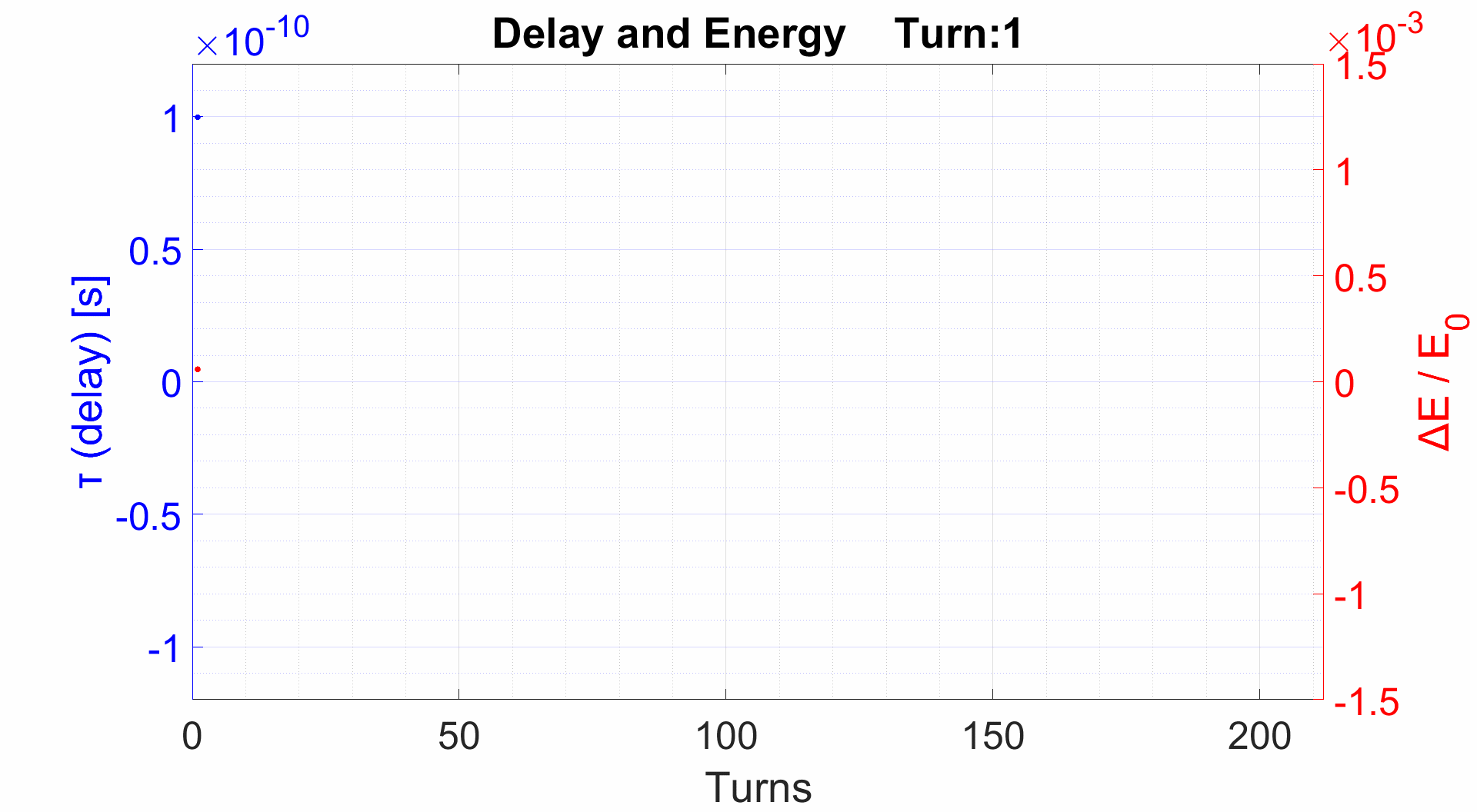 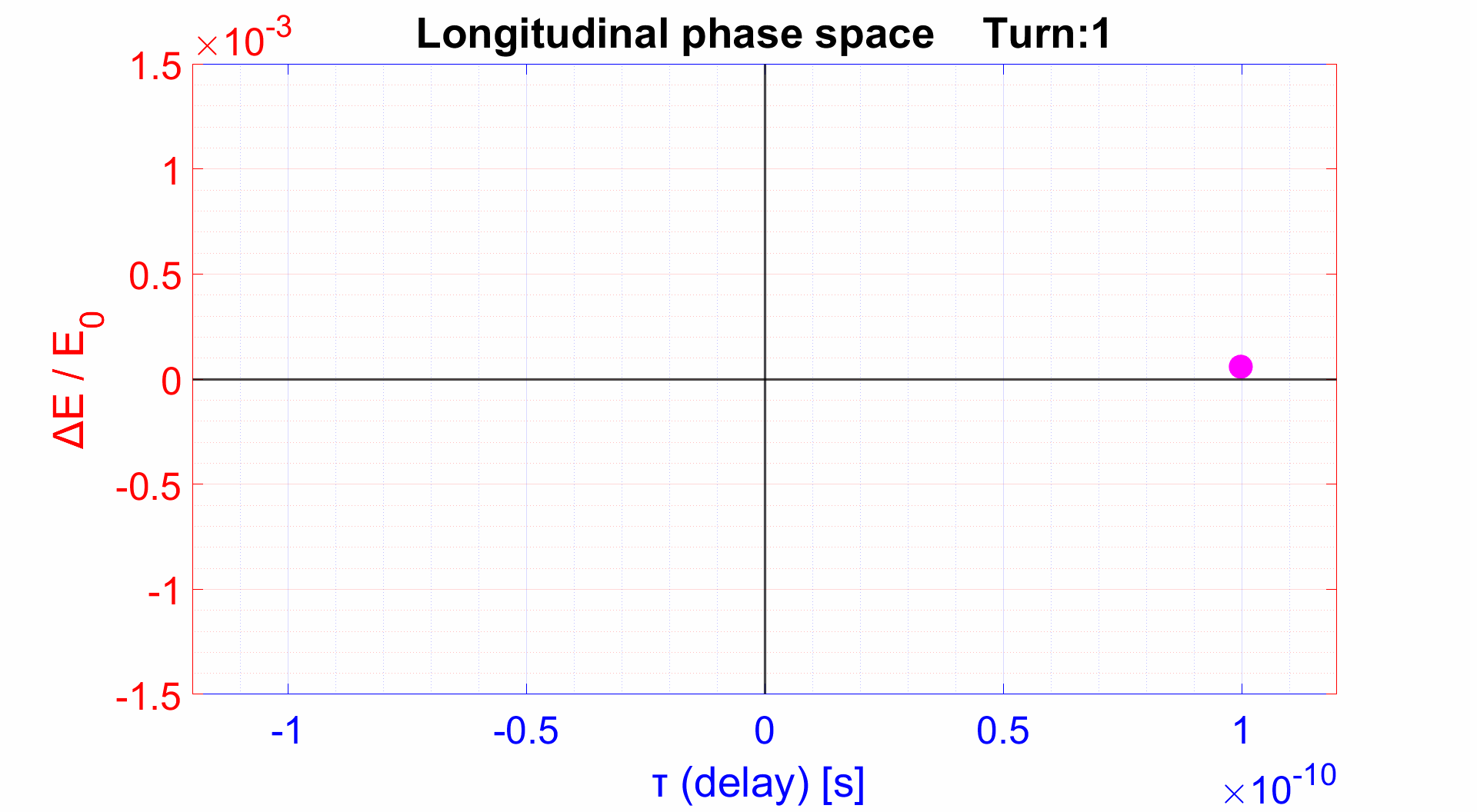 Exponential decay (e-drt) is not visible on this time scale. 1/dr=0.0187 s (~57.000 turns)
Animations based on simulations of D. Quartullo for DAFNE.
See also: The Physics of Electron Storage Rings, M.Sands
Coupled bunch instabilities
To expand our simple case, we can now imagine to have multiple bunches: 
coupled-bunch synchrotron (dipole) oscillations will appear and affect the longitudinal dynamics of each bunch.
Origin of Coupled-bunch instabilities:
Oscillatory electric fields (wakefields) excited (mostly) in the RF cavity by the bunches, which interefere with the bunches arriving in the structure afterwards.
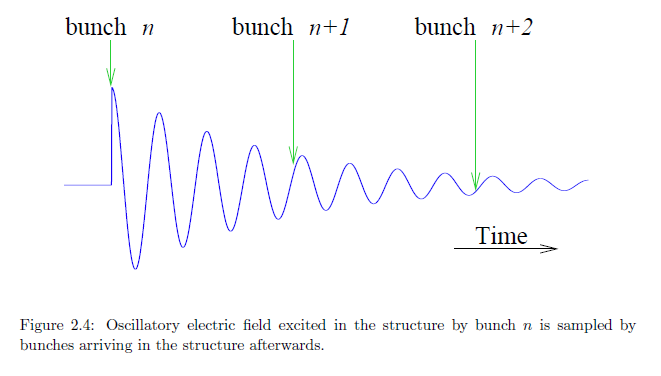 courtesy of D.Teytelman
Coupled-bunch oscillations are represented by a driving force, that potentially will make the bunch oscillations unstable. The higher the circulating current, the higher the coupled-bunch oscillations.
Coupled bunch instabilities analysis will be presented by D.Quartullo in the upcoming presentation.
see : SLAC-Report-633. D.Teytelman, 2003
Introducing the Longitudinal Feedback
The feedback is implemented to counter the coupled-bunch instabilities.
The feedback acts as a driving force to stabilize the oscillations.
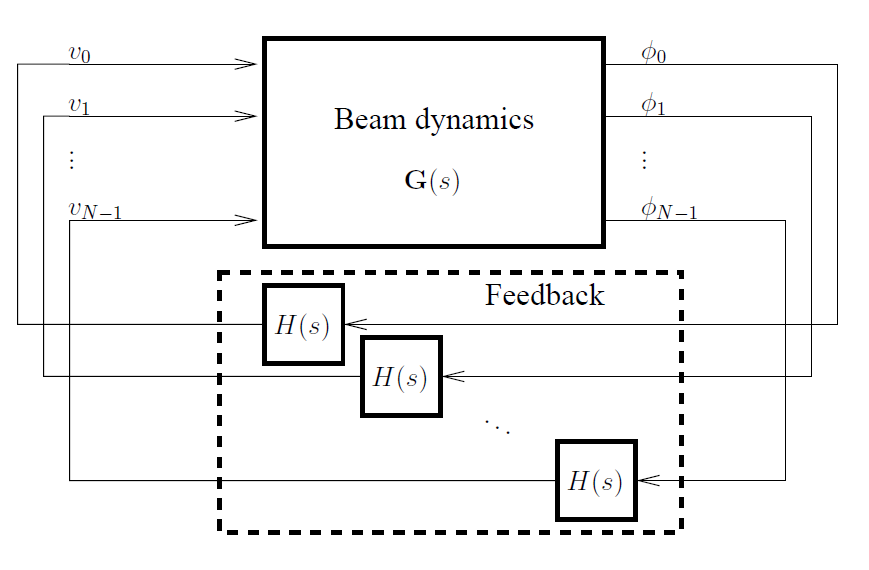 Eventhough the coupled-bunch instabilities create a correlation between the bunches, the DAFNE feedback system treats each bunch separately.
This is equivalent to have a separate feedback loop associated with each bunch.
courtesy of D.Teytelman
Mixer
Mixer
φIN is what we want to measureFor small angles: sin(φIN) ≈ φIN
In our case:ωIN = ωLO = 4·ωRF ALO = 1 φLO = 0°
DC component
8·ωRF component (it will be filtered out)
Power Amplifiers and Longitudinal Kicker
The correction signal is split in three, by means of a splitter with manually adjustable delays. The three signals are fed to the three power amplifiers. The output signals are provided to the longitudinal kickers through three ports.
Longitudinal
Beam
Kicker
BPM
ADC + Digital Processing DAC
Back-end
RF Amp.
Front-end
The longitudinal kicker is connected through Circulators to avoid that backward power (generated by reflections or bunch passage) could damage the Amplifiers.
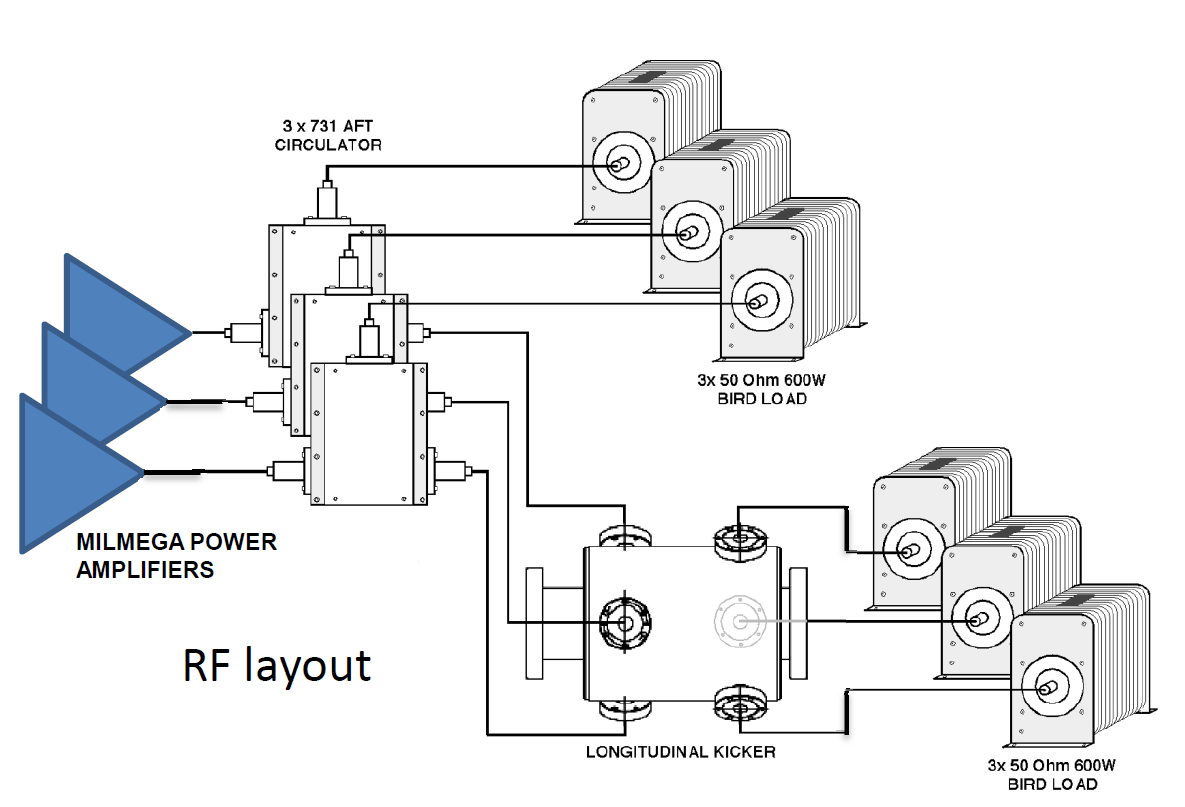 Courtesy of D.Pellegrini
MILMEGA AS0814-250R Power Amplifier
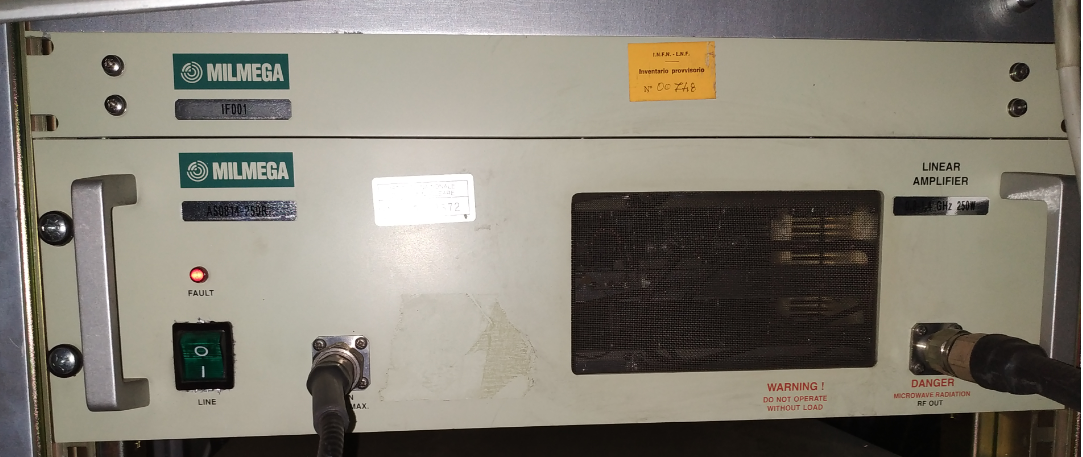 Longitudinal
Beam
Kicker
BPM
ADC + Digital Processing DAC
Back-end
RF Amp.
Front-end
Each amplifier is associated with a control unit (MILMEGA IF001 Ctrl), interfaceable through GPIB (for basic operations and diagnostics).
A custom modification on the hardware allows to check if the amplifiers are powered on directly from the control room (see next slides).
Horizontal and Vertical Feedback
1
3
Beam
Kicker
BPM
2
ADC + 
Digital Processing + 
DAC
RF Amp.
The transverse feedbacks acts on the horizontal and vertical position of the bunches. They apply a correction signal in the form of a transverse kick (by means of stripline kickers). 
The signals from the horizontal (or vertical) electrodes of one BPM are subtracted and sent to the front-end electronics. Exception: Vertical e- and e+ feedbacks use only the signal from the bottom (up for e+) electrode of the BPM (BPBES 202 and BPBPS 202).
The latter is then digitized and the correction signal is digitally elaborated and converted to analog (DAC).
The signal (amplified by RF amp.) is then supplied to the horizontal (or vertical) kicker. The latter modifies the horizontal (or vertical) momentum (by means of a transverse kick) with the aim of restoring the bunch standard orbit.
Detail of the transverse Feedbacks will be described in details in the future
Longitudinal e- Feedback
- BPM (BPBES 108)
The signals of the four electrodes are summed together (with power combiners) and sent to the electronics.
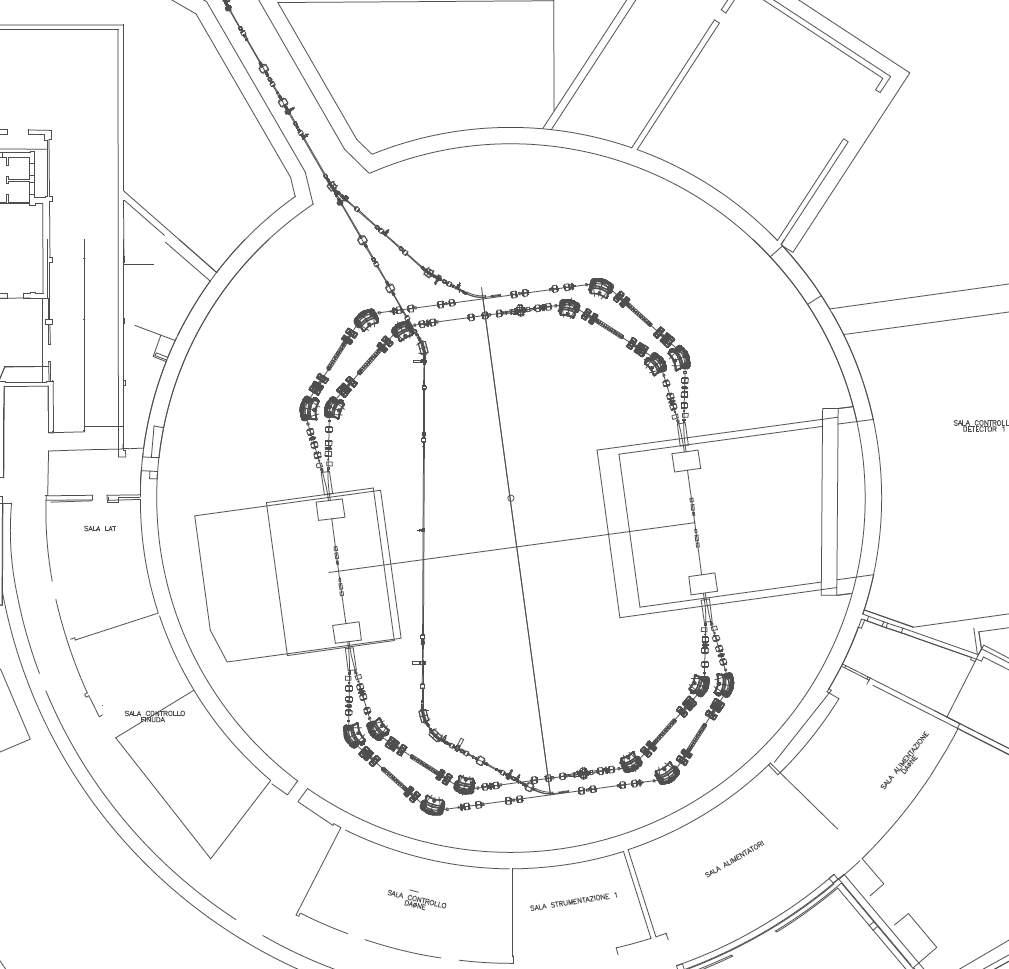 BPM
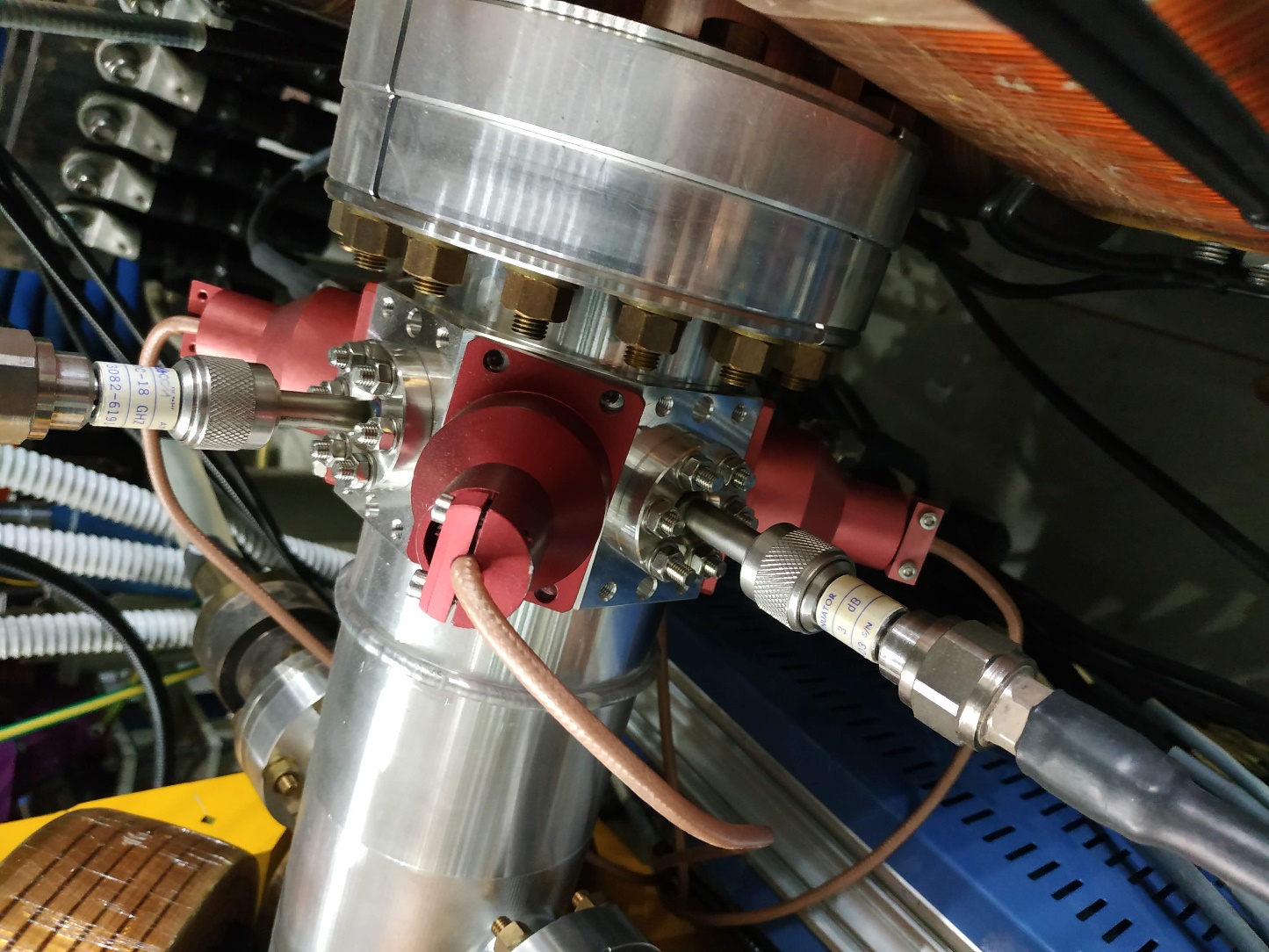 Longitudinal e- Feedback
- ELECTRONICS (instr. room – Rack 46 - multiple devices)
The analogue signal is adjusted (front-end) and digitized (ADC). The correction signal is calculated, transformed in an analogue signal (DAC), adjusted (back-end + delay unit) and sent to the RF amplifiers.
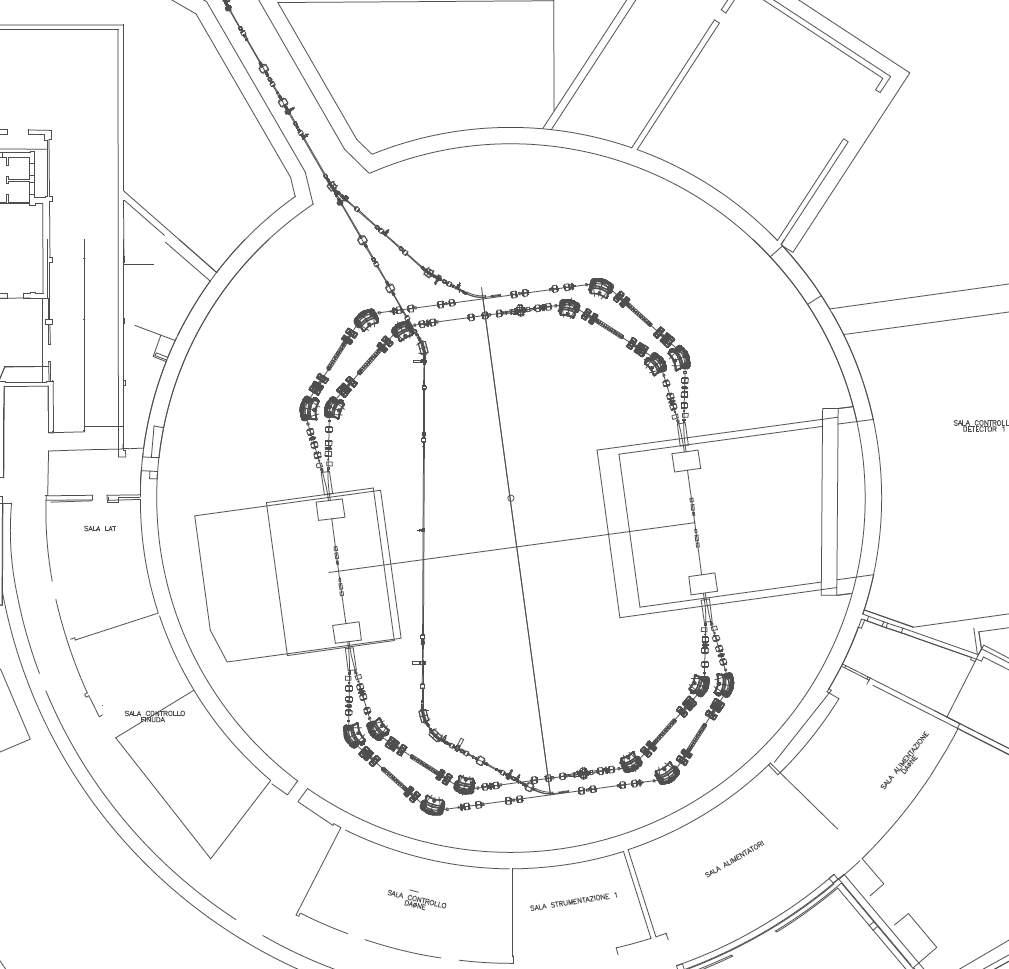 BPM
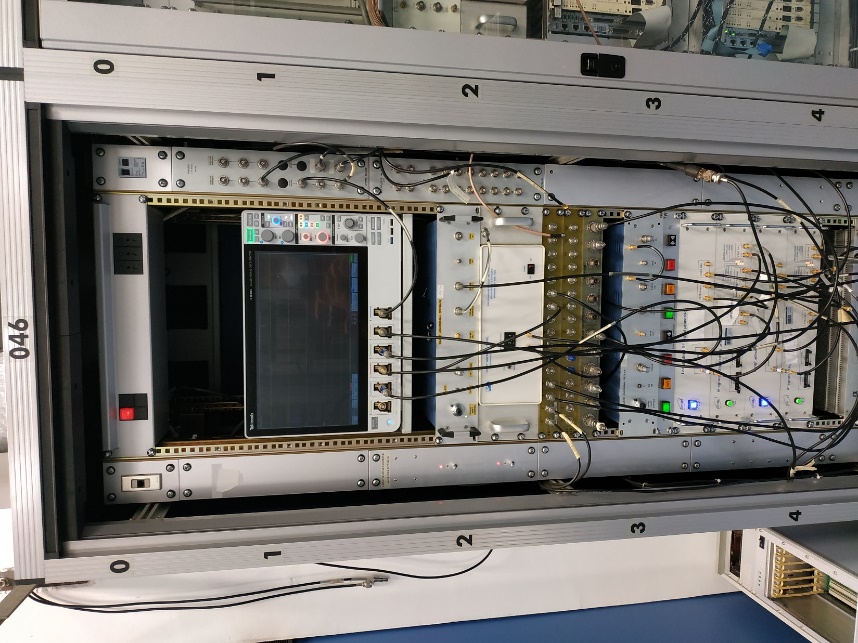 Electronics
Longitudinal e- Feedback
- RF AMPLIFIERS (Rack 54 - Three units)
The correction signal is amplified and sent to the kicker (through circulators)
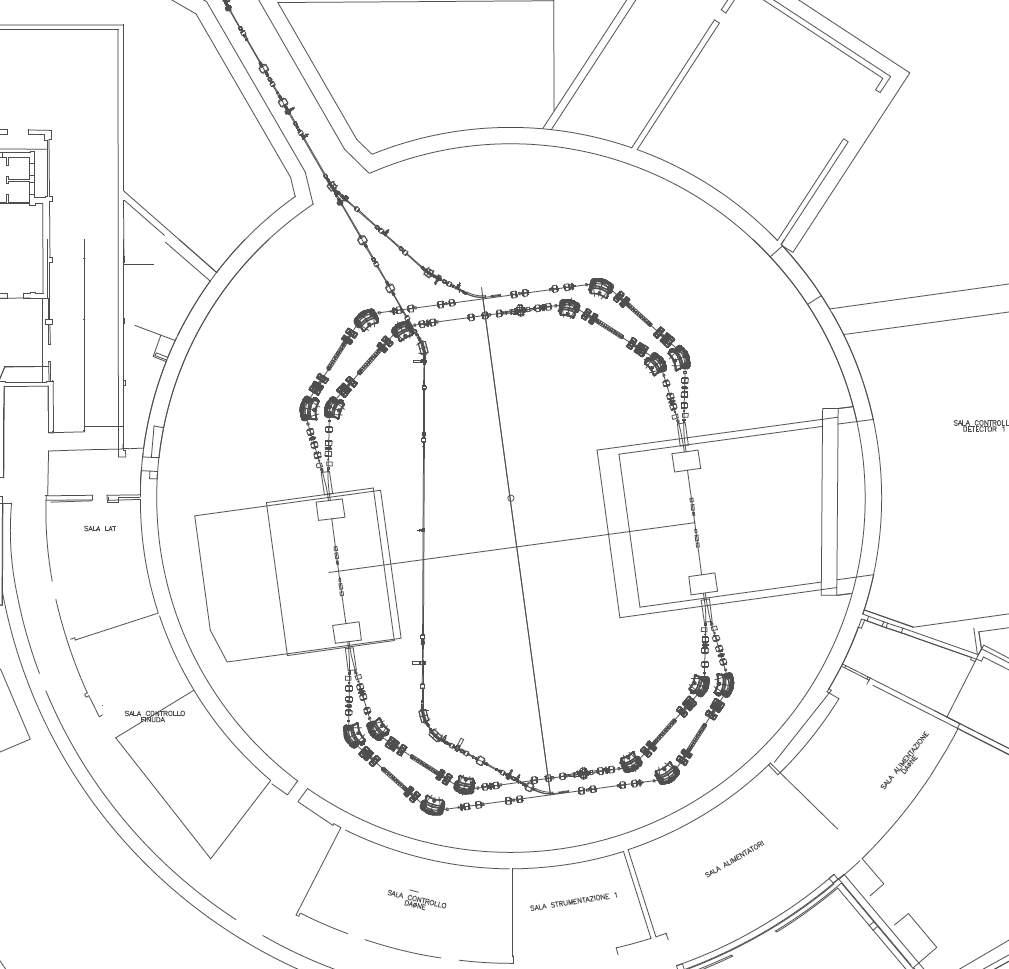 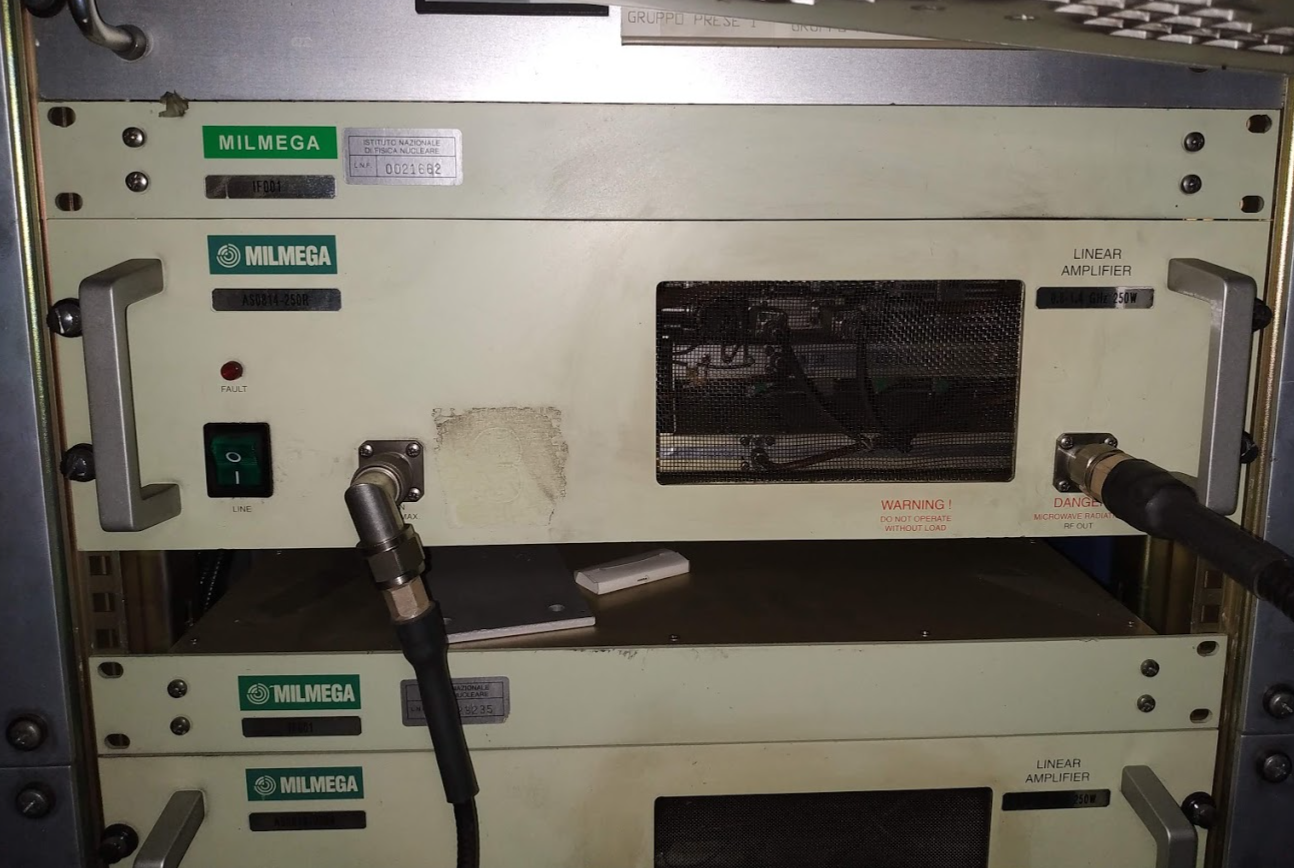 BPM
RF Amplifiers
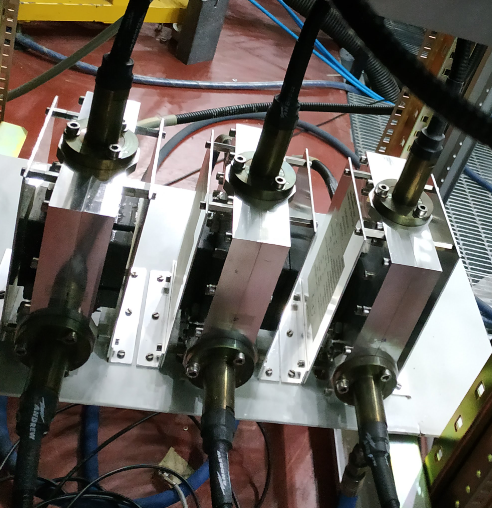 Electronics
Longitudinal e- Feedback
- KICKER
The correction signal is applied to the bunches with a longitudinal kicker (RF resonator).
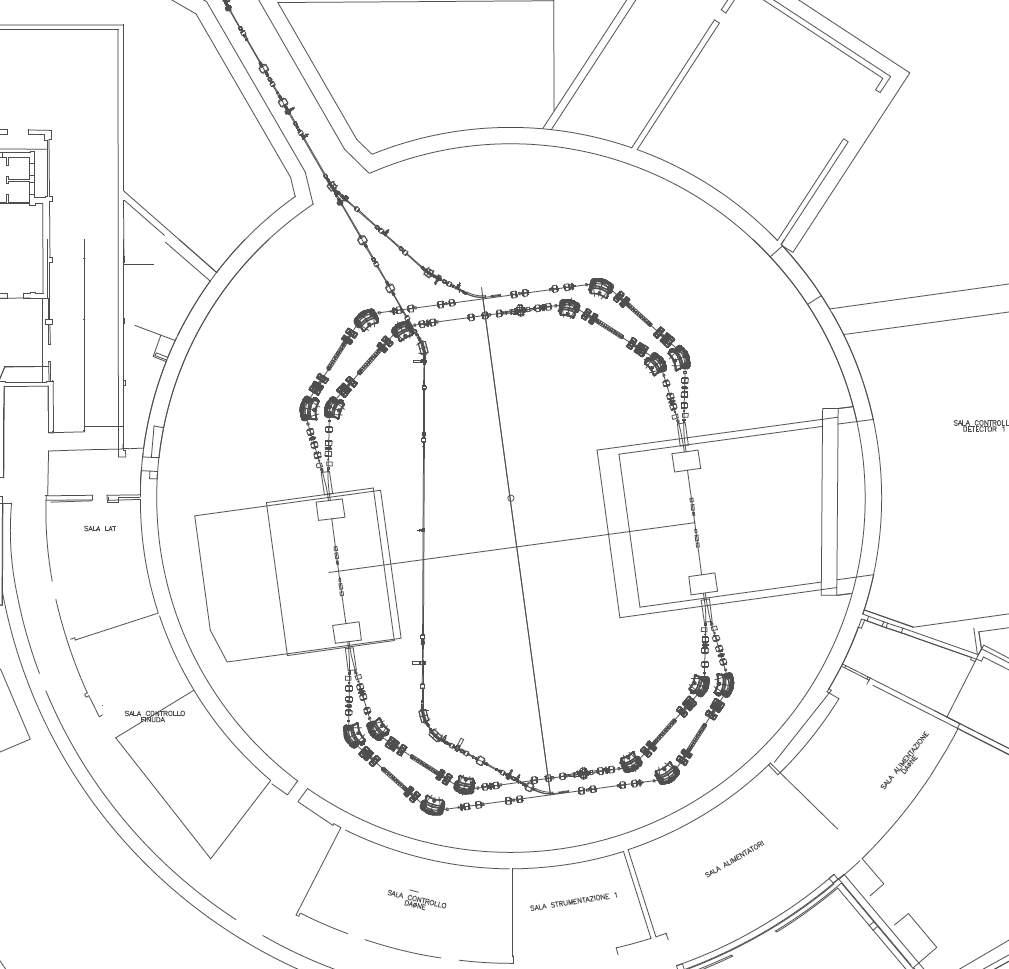 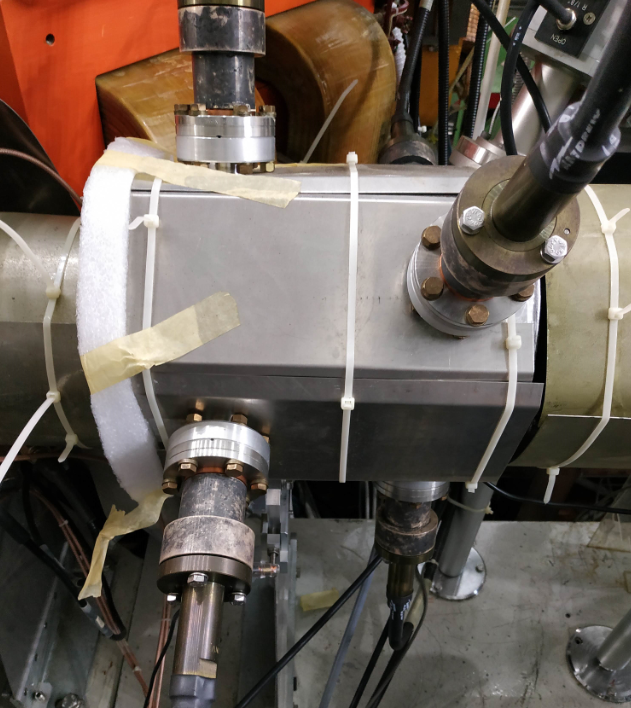 BPM
Kicker
RF Amplifiers
Electronics
Longitudinal e- Feedback
- BPM (BPBES 108)
The signals of the four electrodes are summed together (with power combiners) and sent to the electronics.
- ELECTRONICS (instr. room – Rack 46 - multiple devices)
The analogue signal is adjusted (front-end) and digitized (ADC). The correction signal is calculated, transformed in an analogue signal (DAC), adjusted (back-end + delay unit) and sent to the RF amplifiers.
- RF AMPLIFIERS (Rack 54 - Three units)
The correction signal is amplified and sent to the kicker (through circulators)
- KICKER
The correction signal is applied to the bunches with a longitudinal kicker (RF resonator).
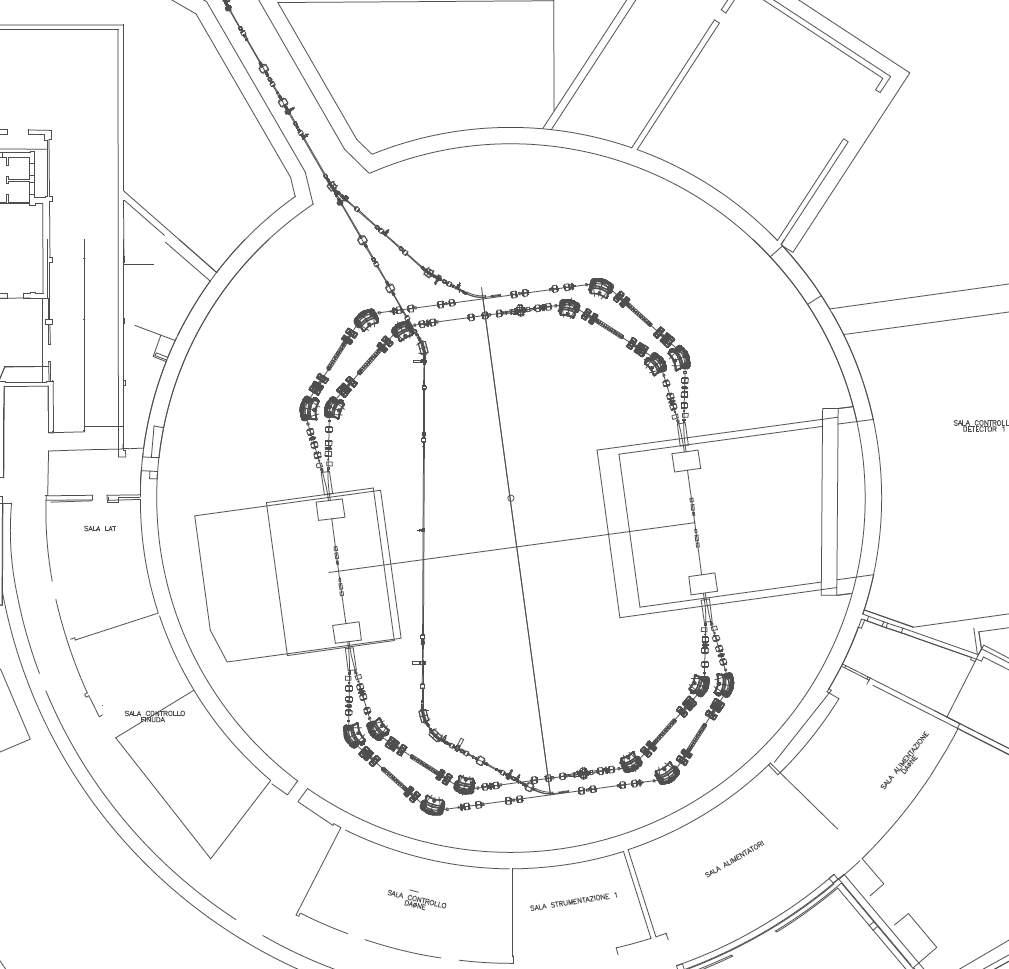 BPM
Kicker
RF Amplifiers
Control
Electronics
Longitudinal e+ Feedback
- BPM (BPBPS 108)
The signals of the four electrodes are summed together (with power combiners) and sent to the electronics. 
- ELECTRONICS (instr. room – Rack 46 - multiple devices)
The analogue signal is adjusted (front-end) and digitized (ADC). The correction signal is calculated, transformed in an analogue signal (DAC), adjusted (back-end + delay unit) and sent to the RF amplifiers.
- RF AMPLIFIERS (Rack 51 - Three units)
The correction signal is amplified and sent to the kicker (through circulators)
- KICKER
The correction signal is applied to the bunches with a longitudinal kicker (RF resonator).
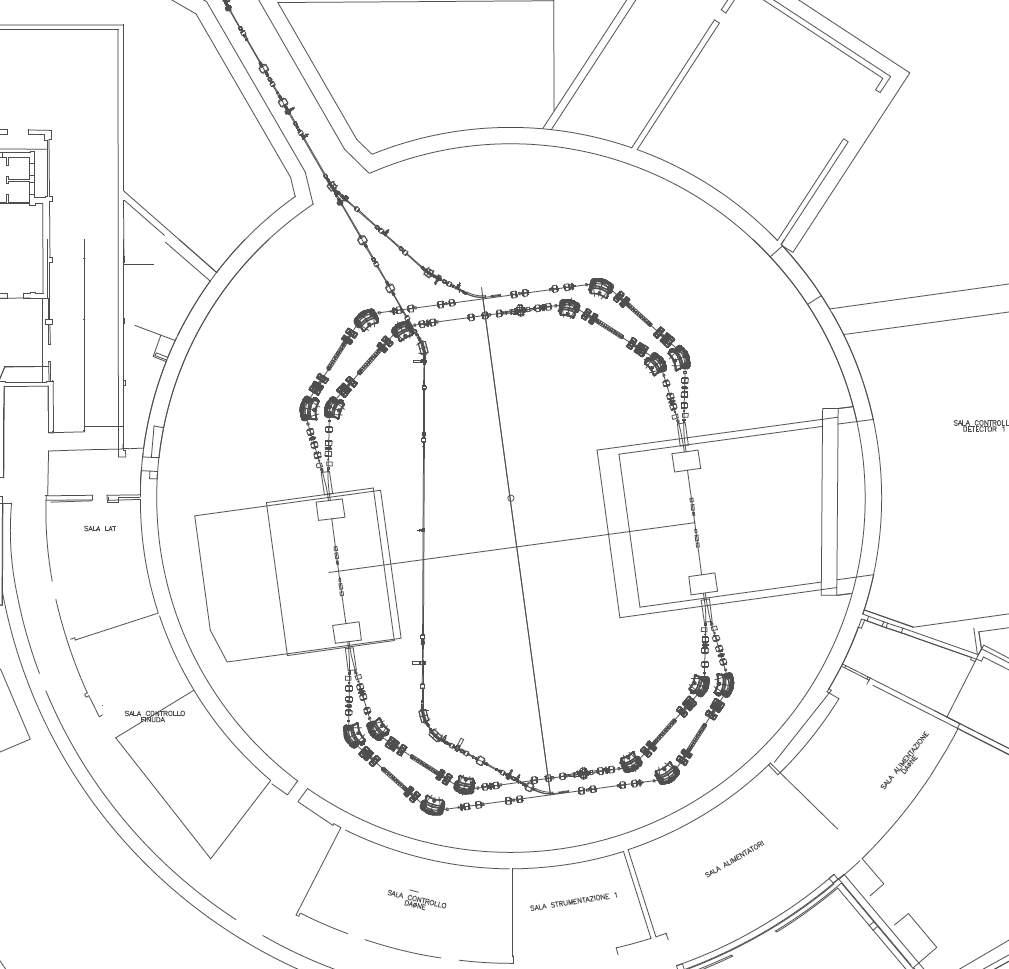 RF Amplifiers
BPM
Kicker
Control
Electronics